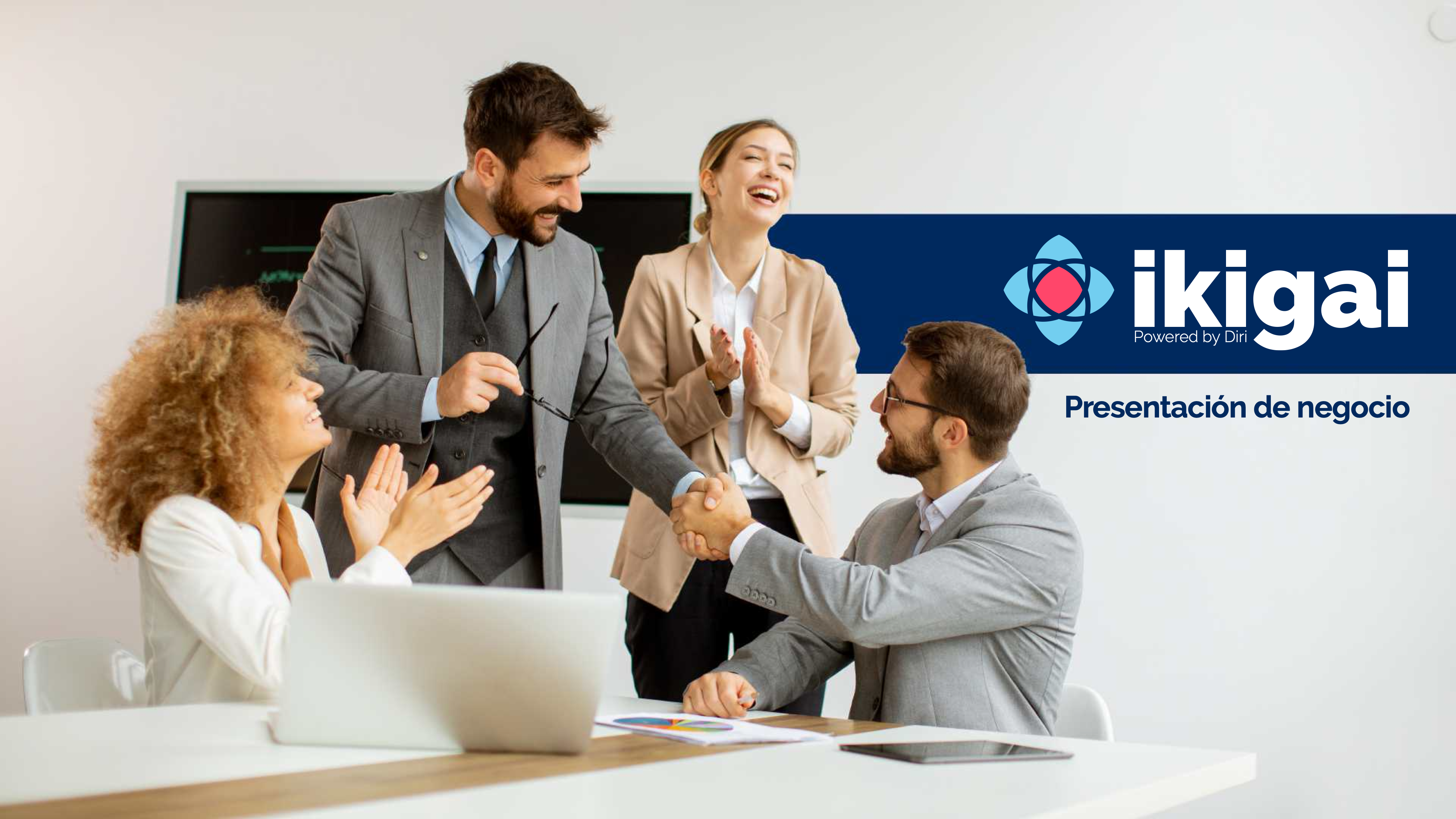 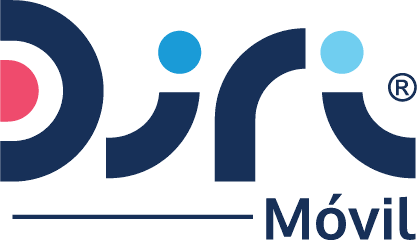 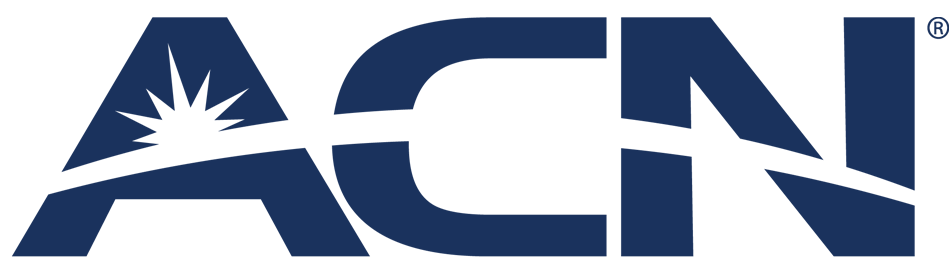 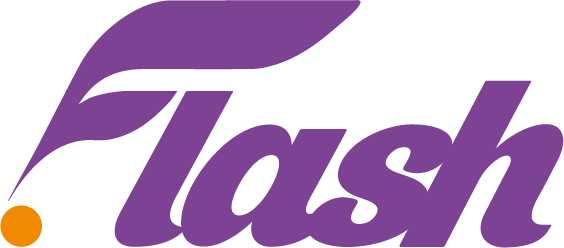 Un proyecto de
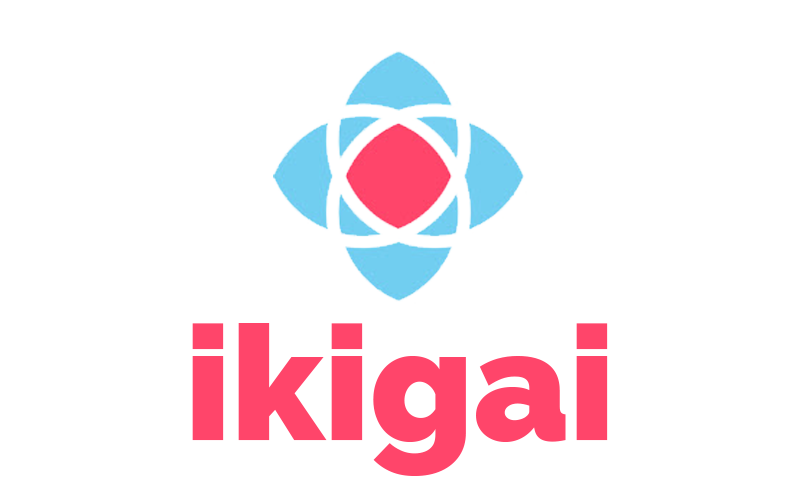 EL PROYECTO DE EXPANSIÓN MÁS GRANDE
EN LATINOAMÉRICA
Más servicios, más tecnología, más países
HAY TRES TIPOS DE INGRESOS:
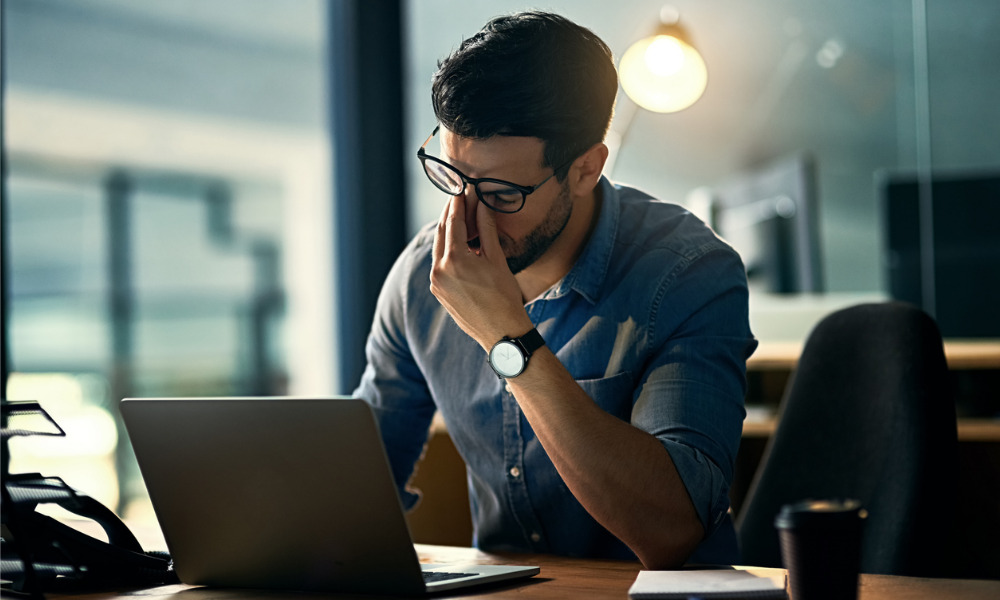 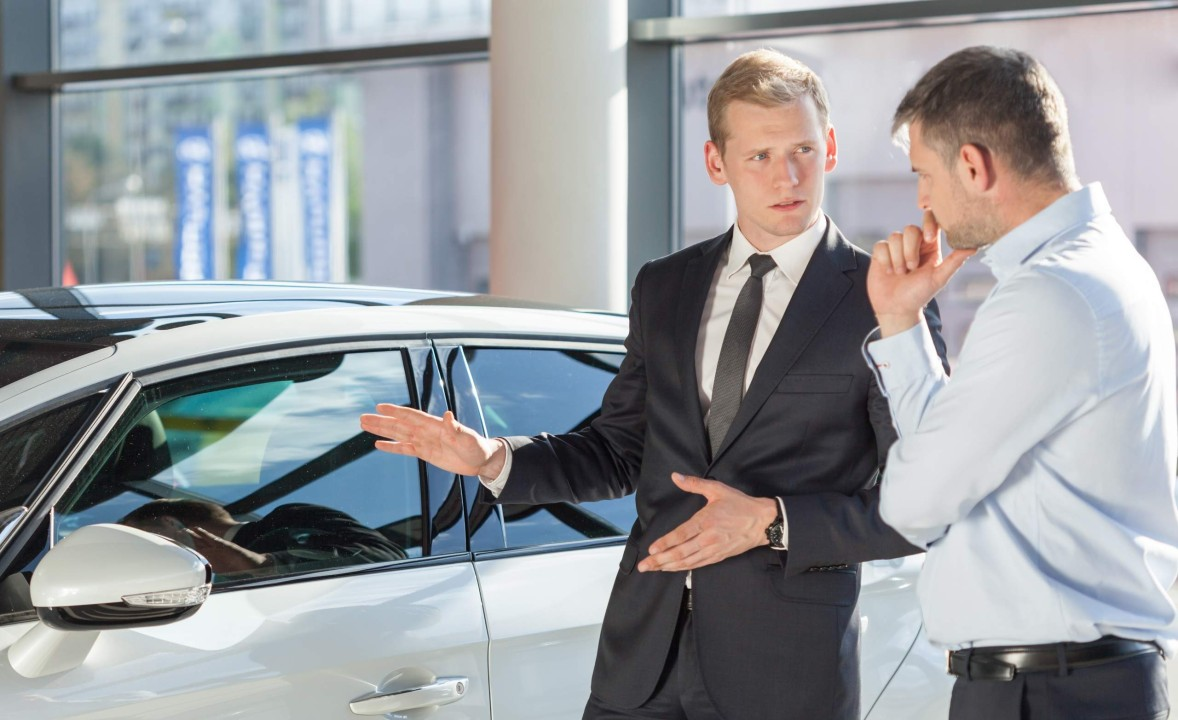 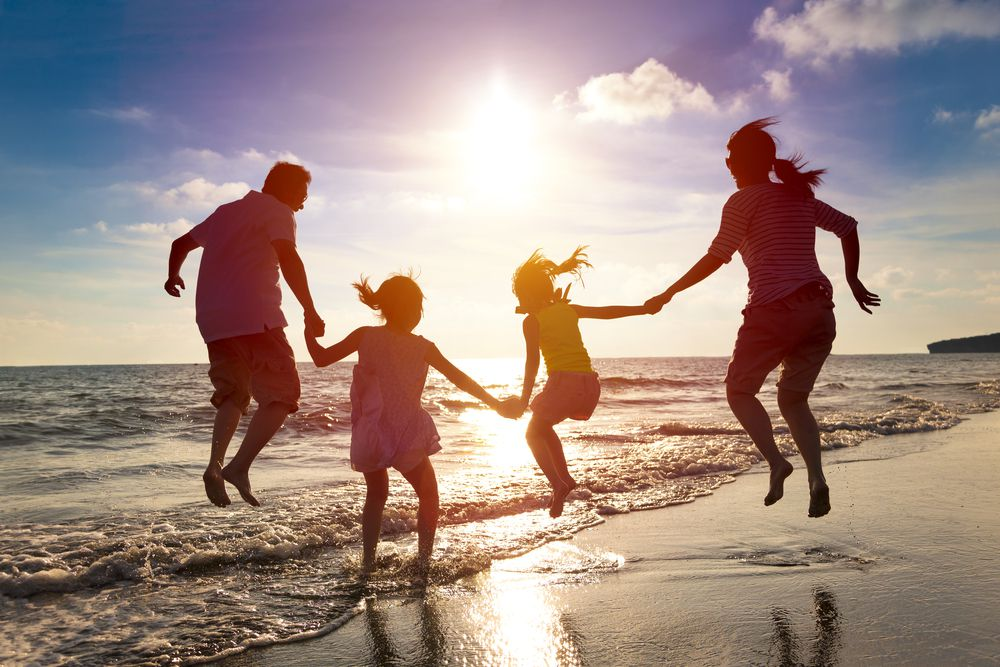 1.Ingreso Lineal:
Intercambio de Tiempo y esfuerzo por Dinero.
(Empleados)
2. Ingreso Transaccional: 
Intercambio de mercancía o talento por dinero.
(Vendedores, consultores, coaches, especialistas, etc.)
3. Ingreso Residual:
Ingreso recurrente por 1 solo esfuerzo o inversión.
(Rentas, regalías, dividendos o residuales).
[Speaker Notes: 4]
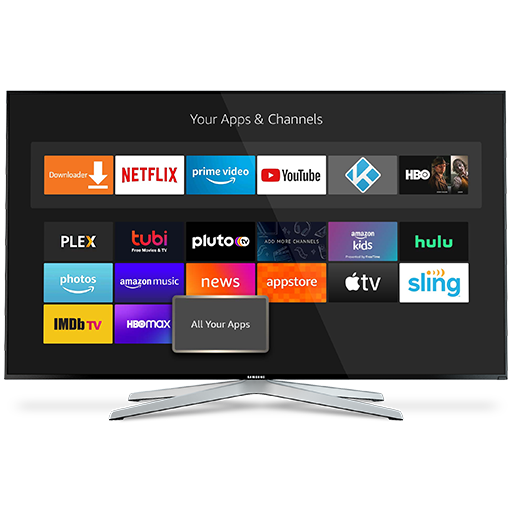 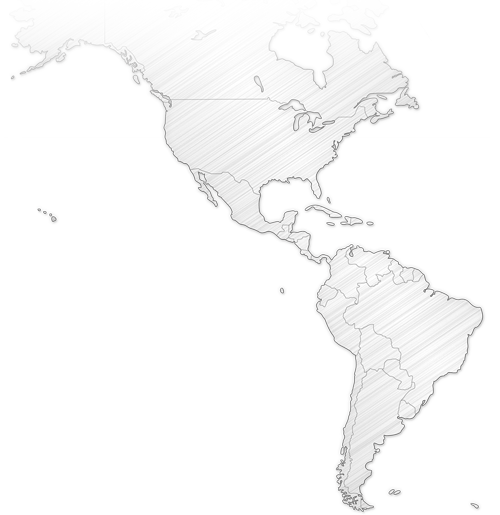 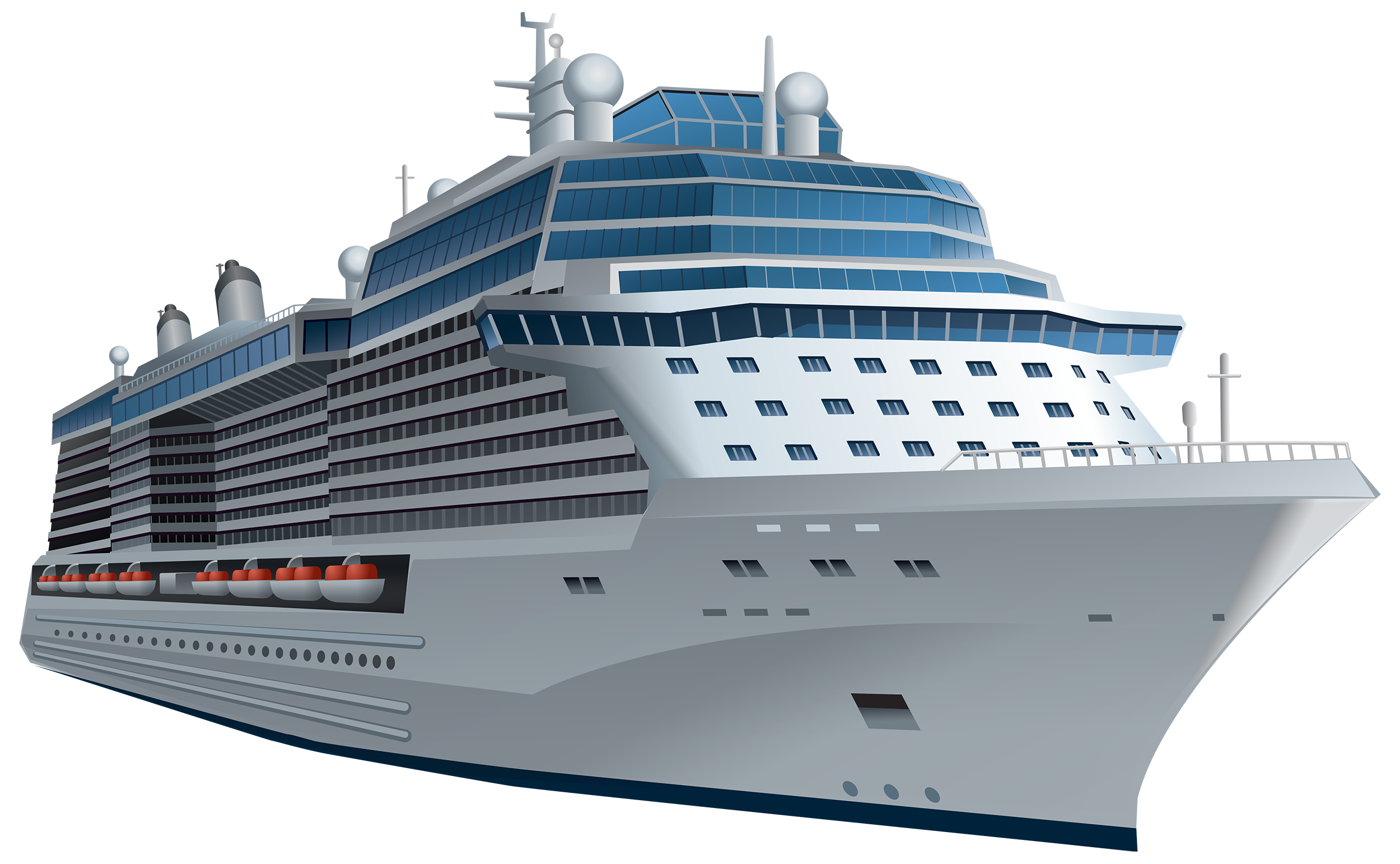 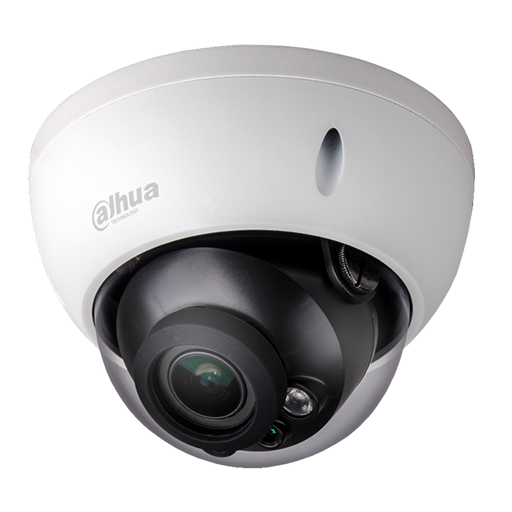 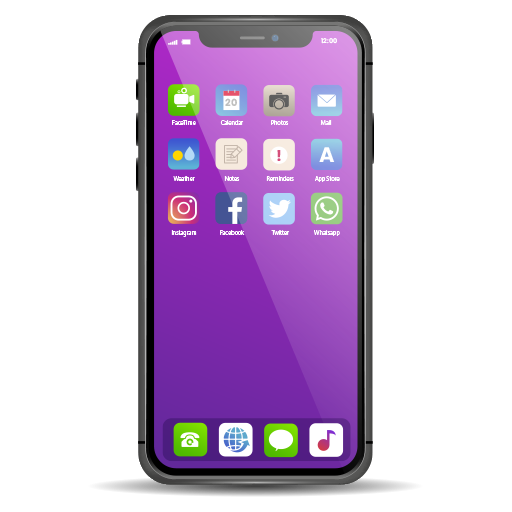 Imagina generar ingreso RESIDUAL cada vez que alguien paga por sus servicios esenciales…
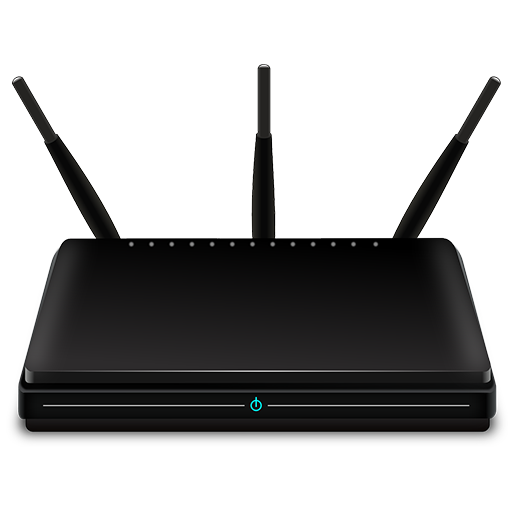 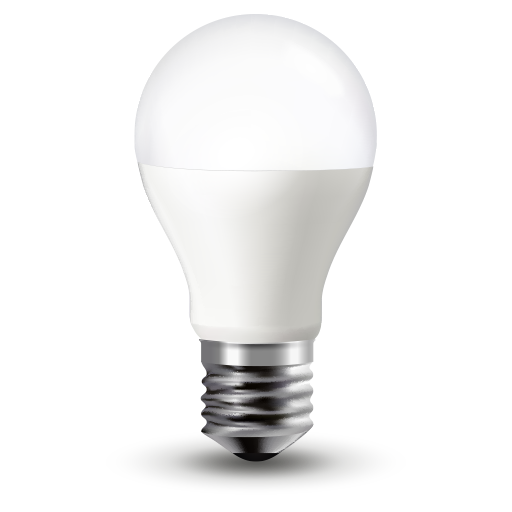 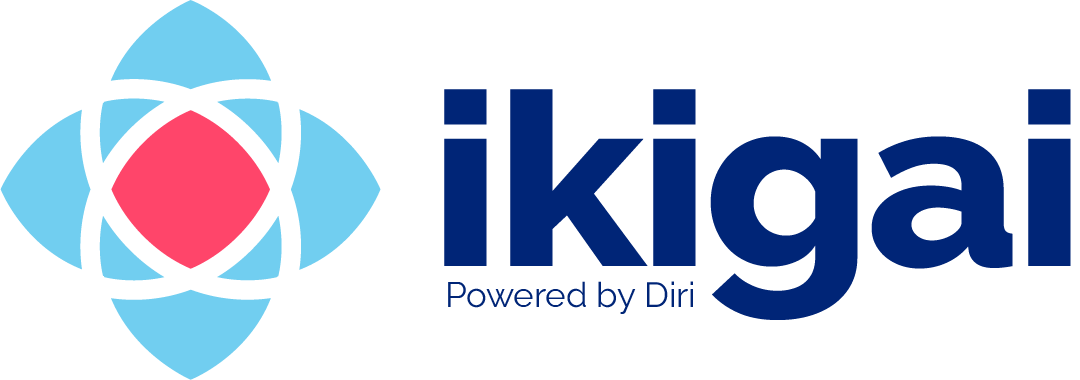 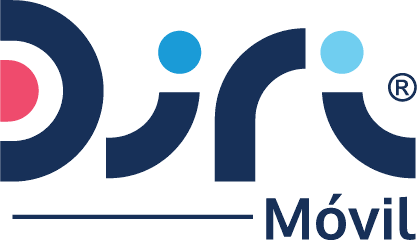 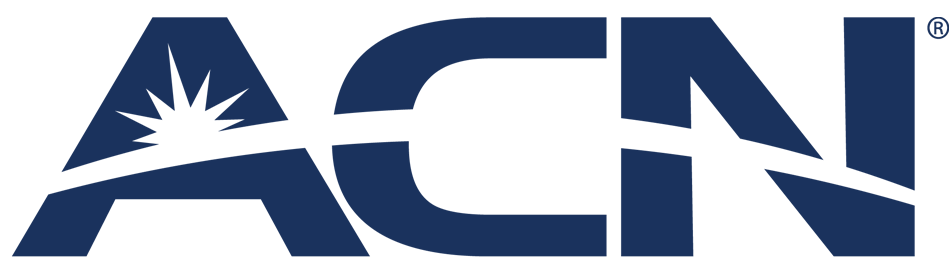 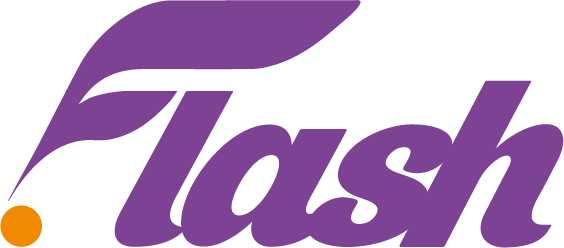 Un proyecto de
EL PROYECTO DE EXPANSIÓN MÁS GRANDE
EN LATINOAMÉRICA
ACTUALMENTE EN LATINOAMERICA
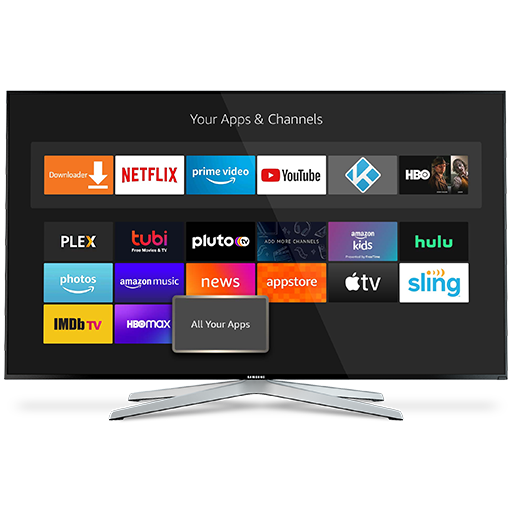 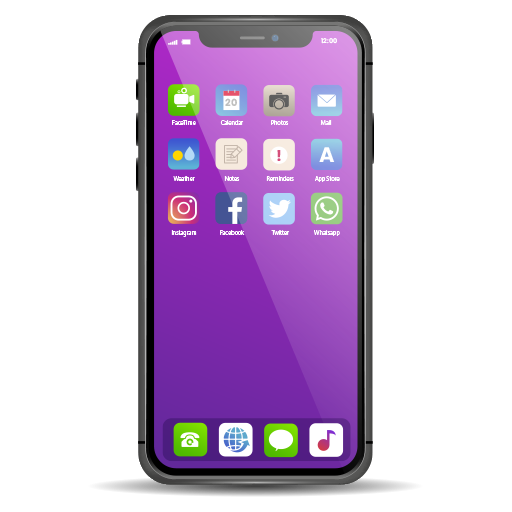 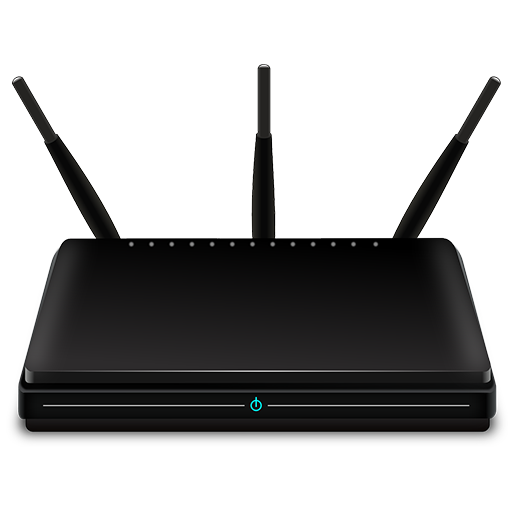 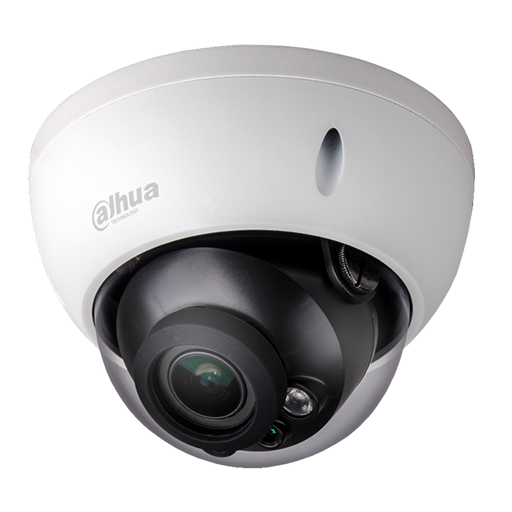 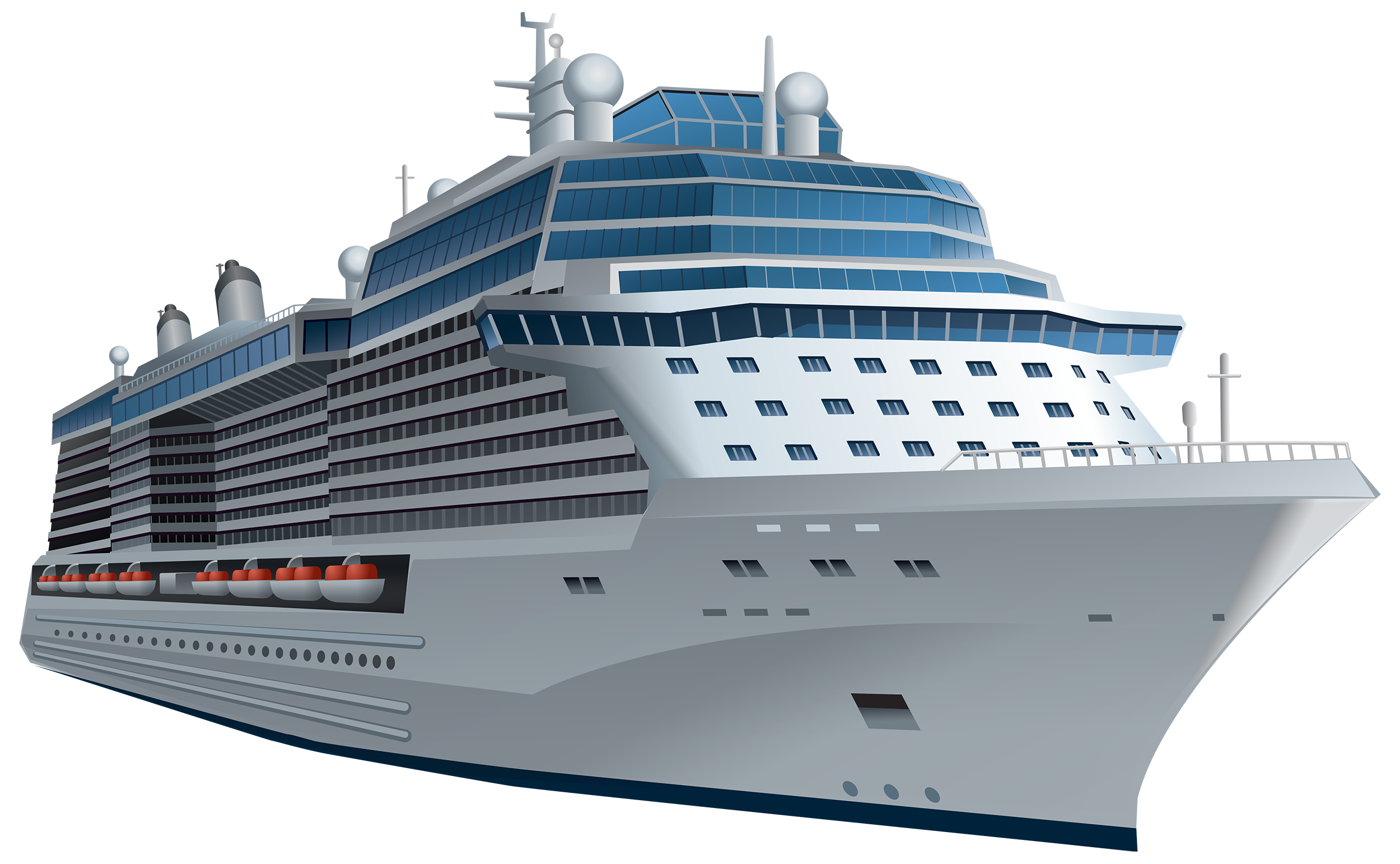 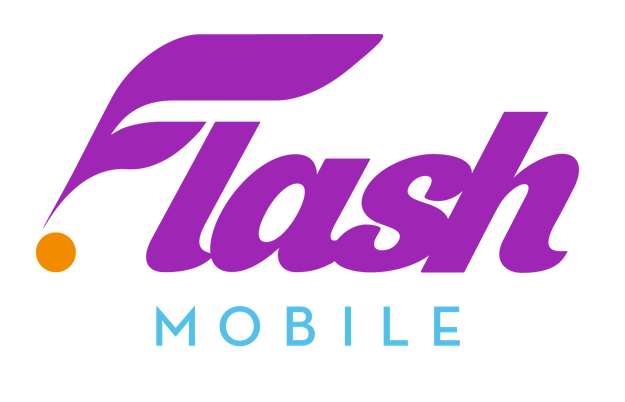 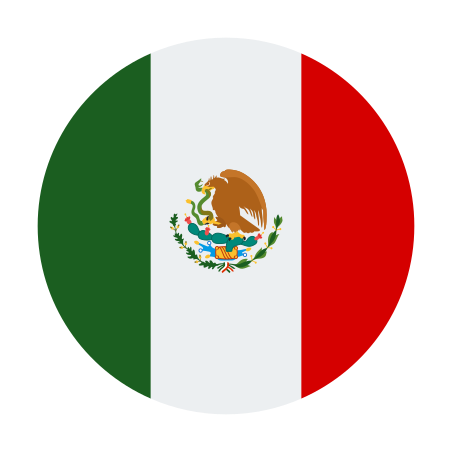 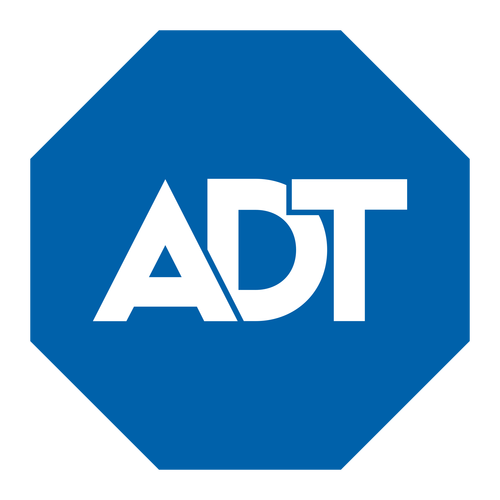 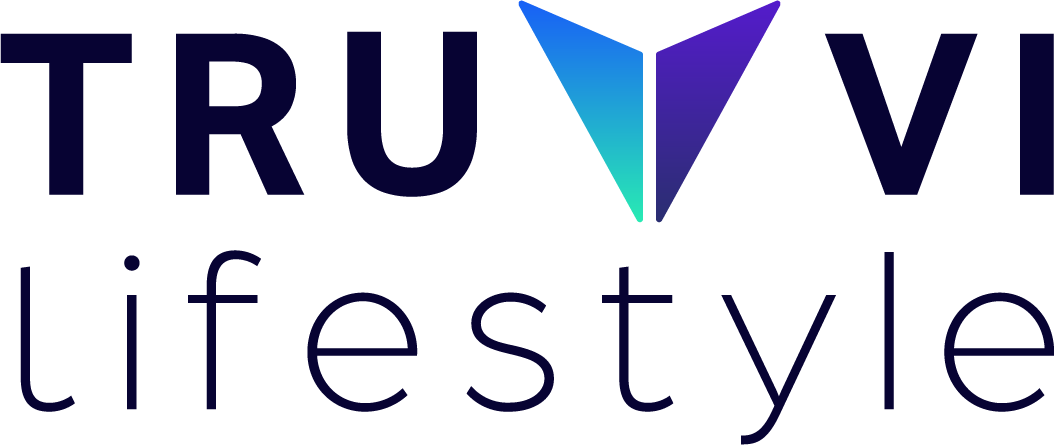 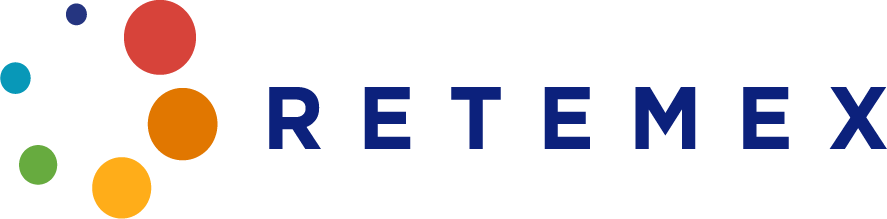 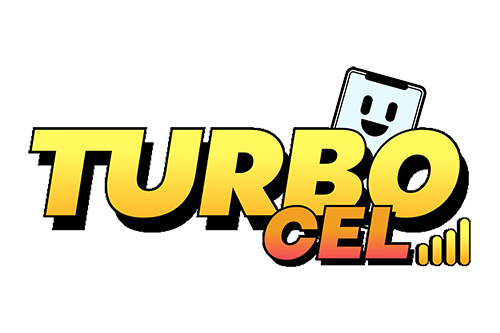 PRÓXIMAMENTE
Más servicios
Más tecnología
Más países
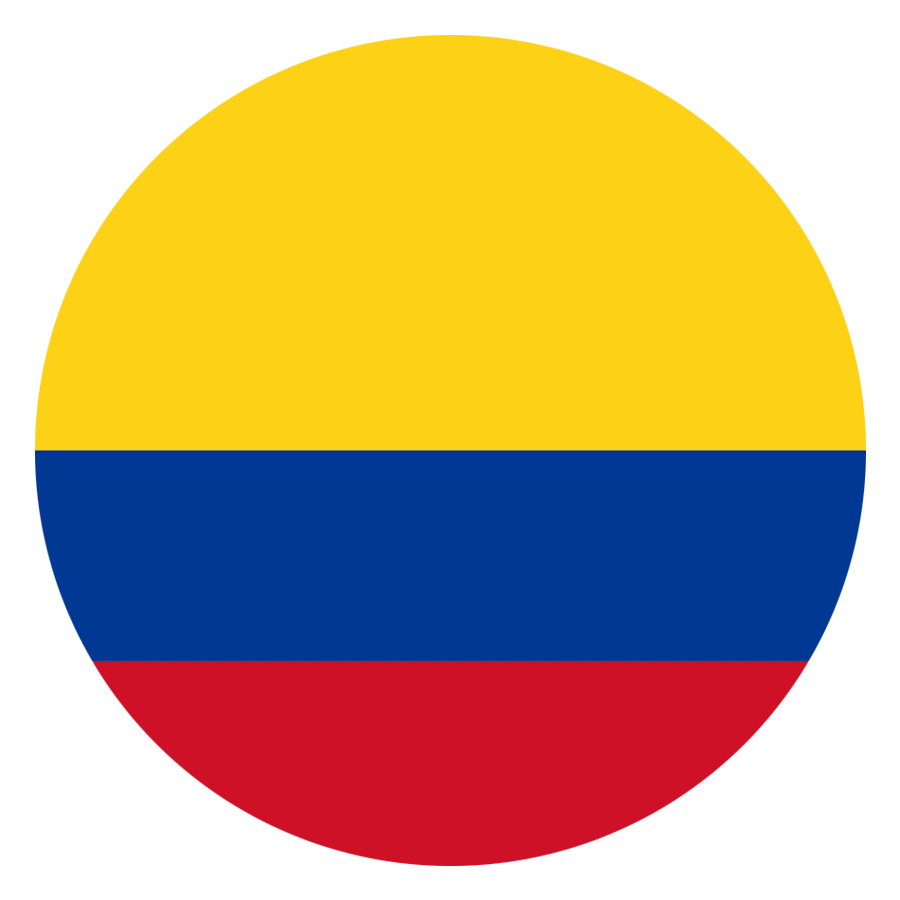 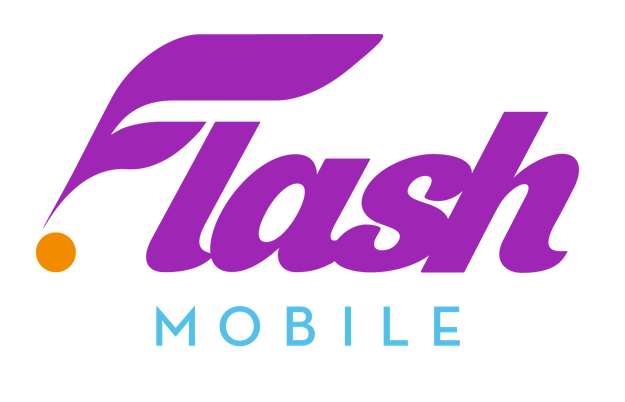 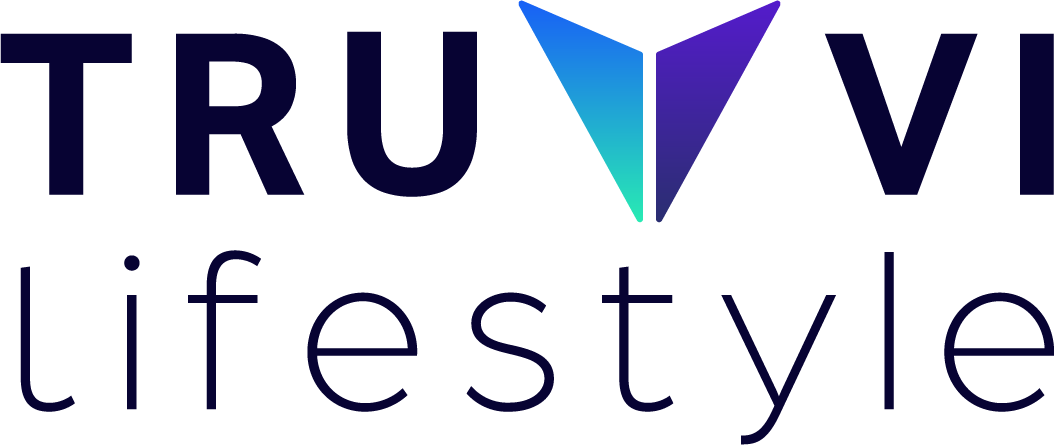 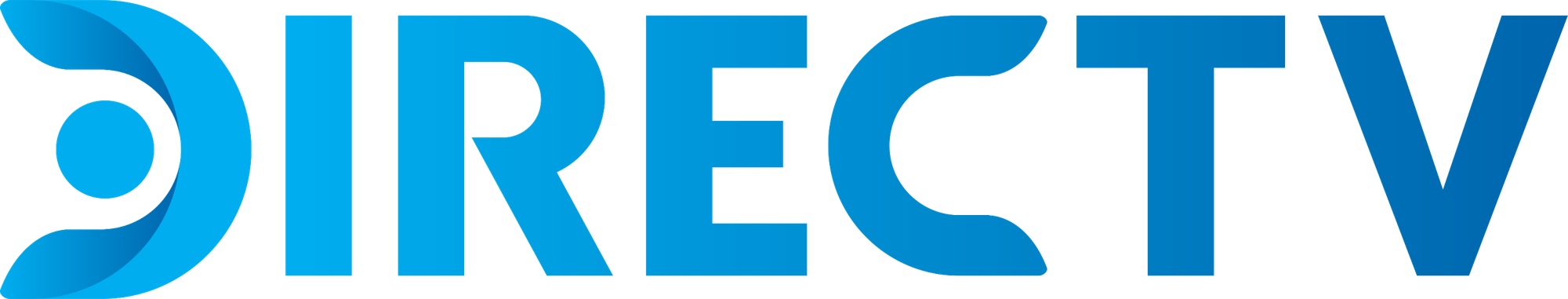 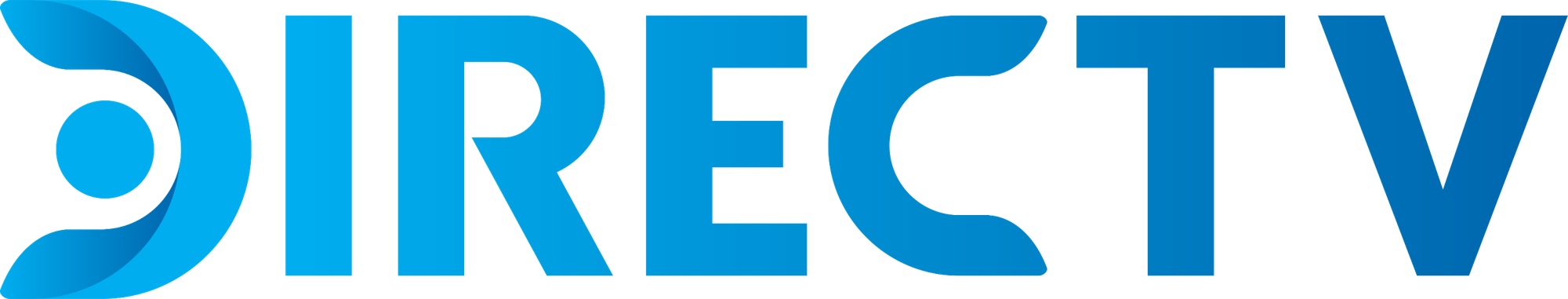 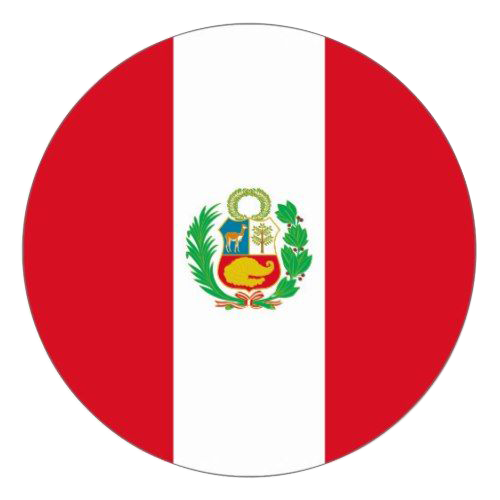 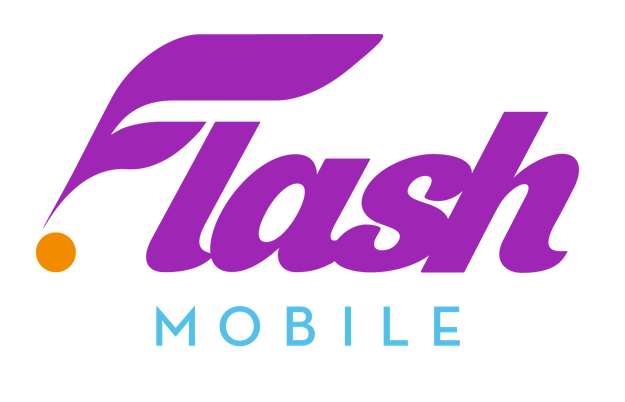 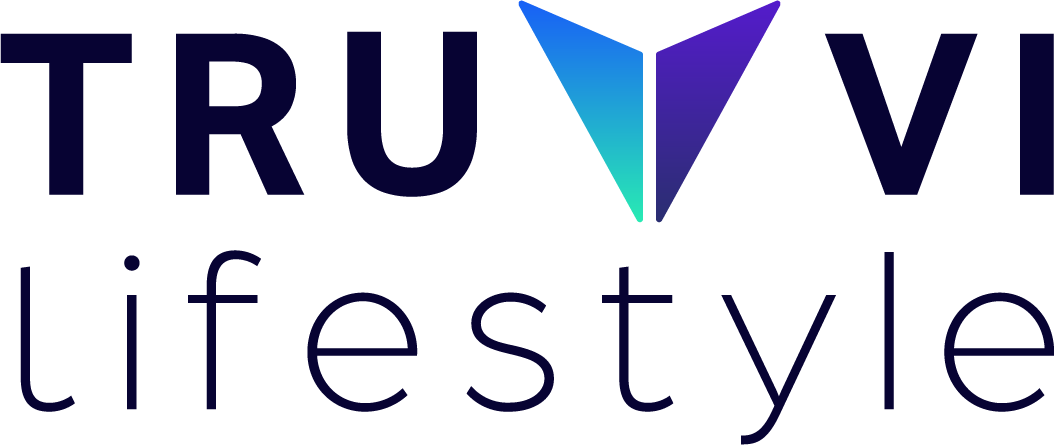 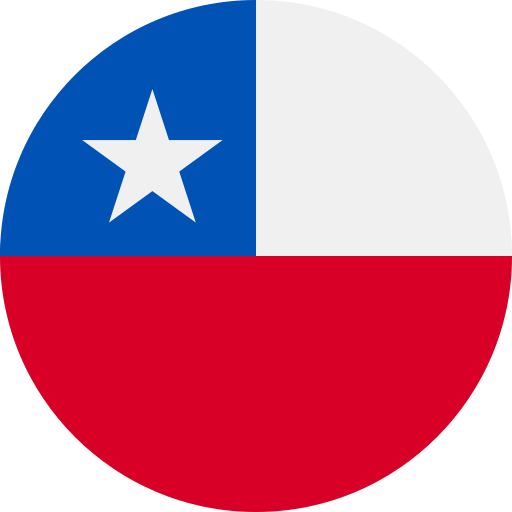 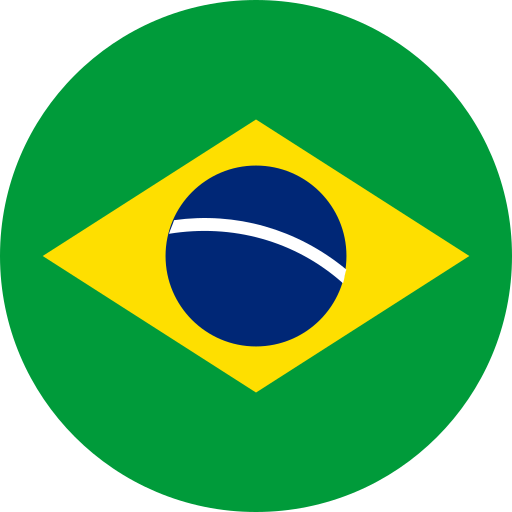 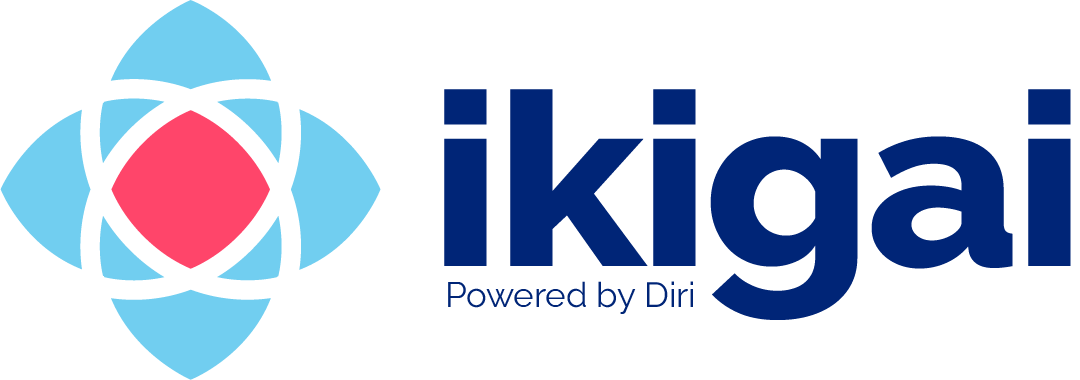 CRECE TAMBIEN EN NORTEAMÉRICA
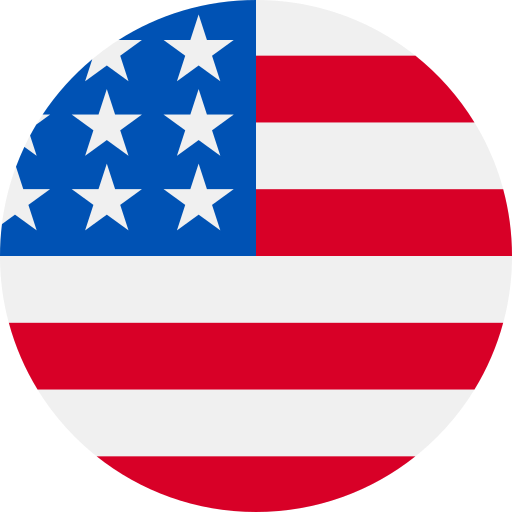 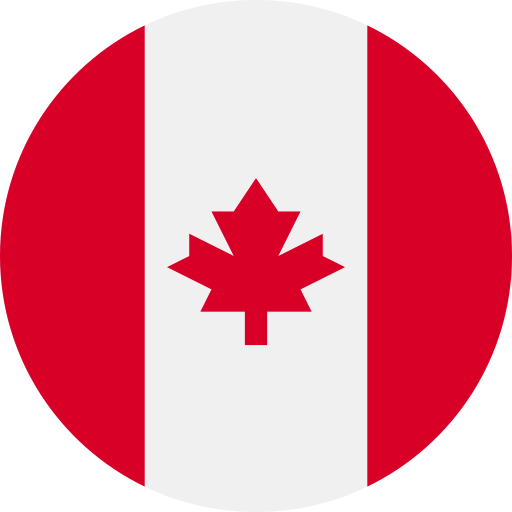 Adicionalmente podrás crear distribución en Estados Unidos y Canadá donde ofrecemos:
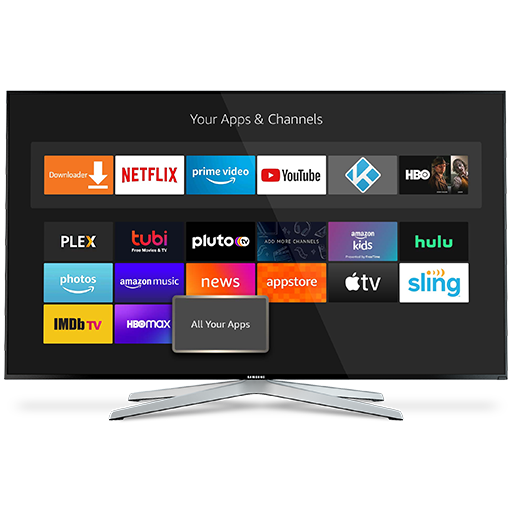 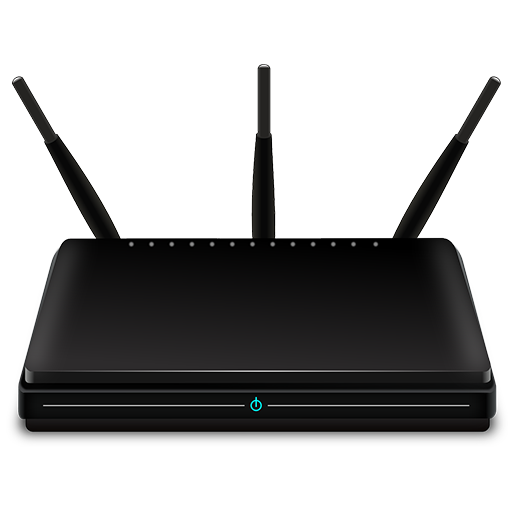 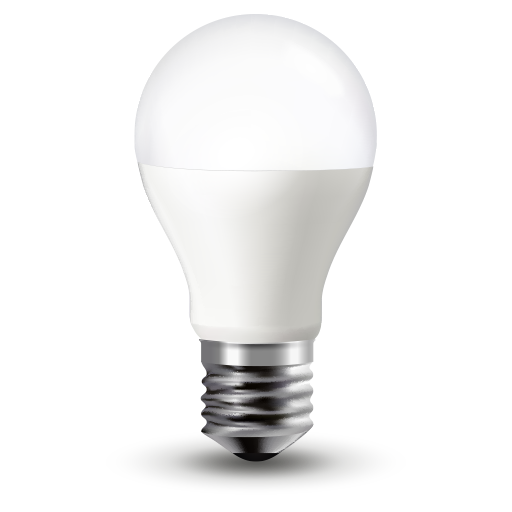 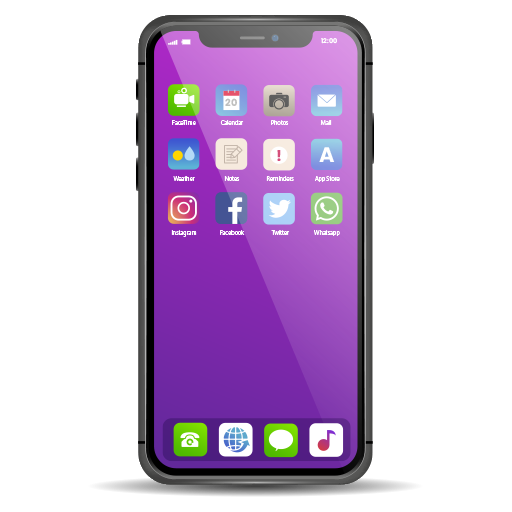 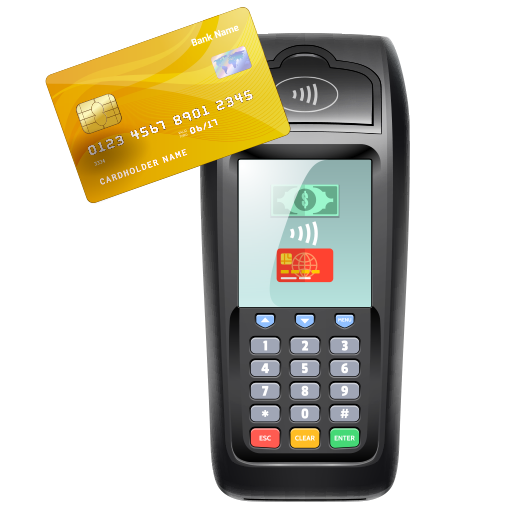 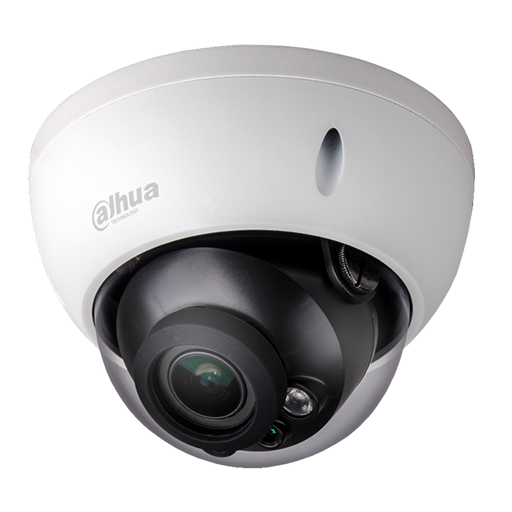 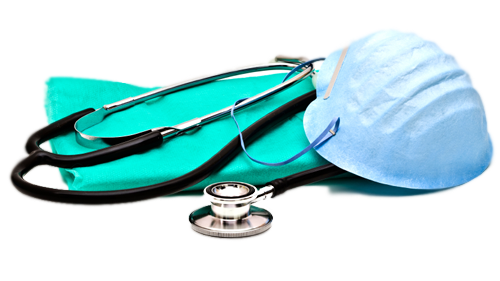 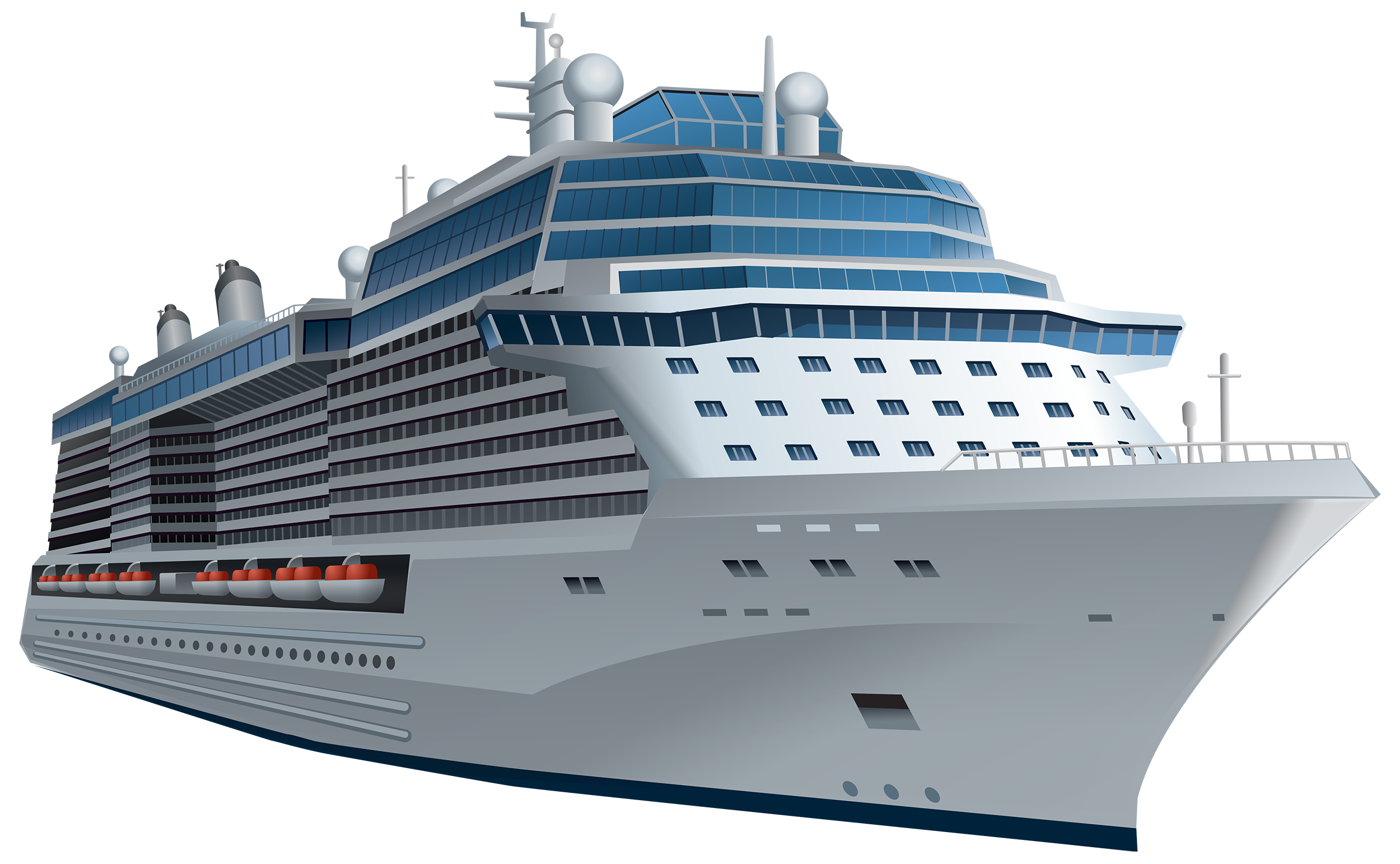 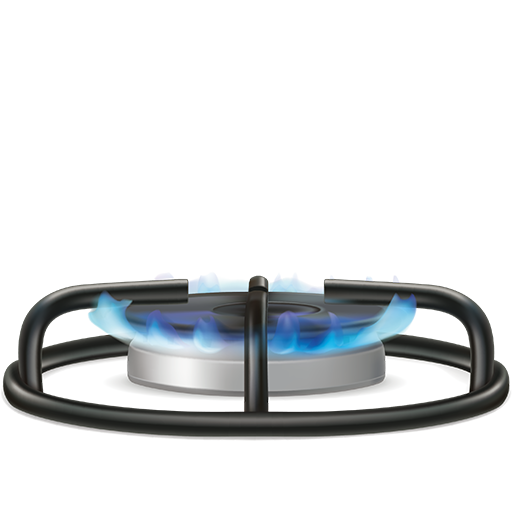 MODELO DE NEGOCIO
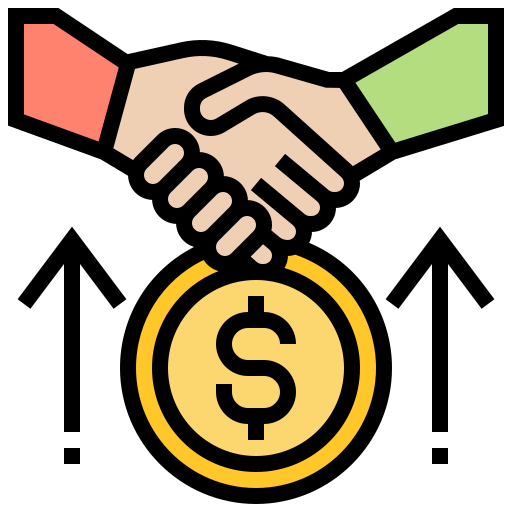 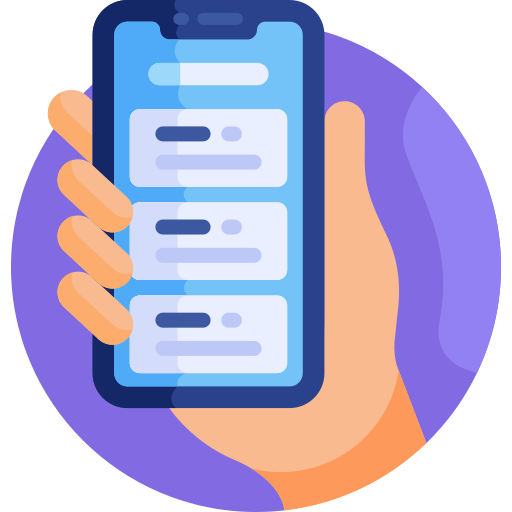 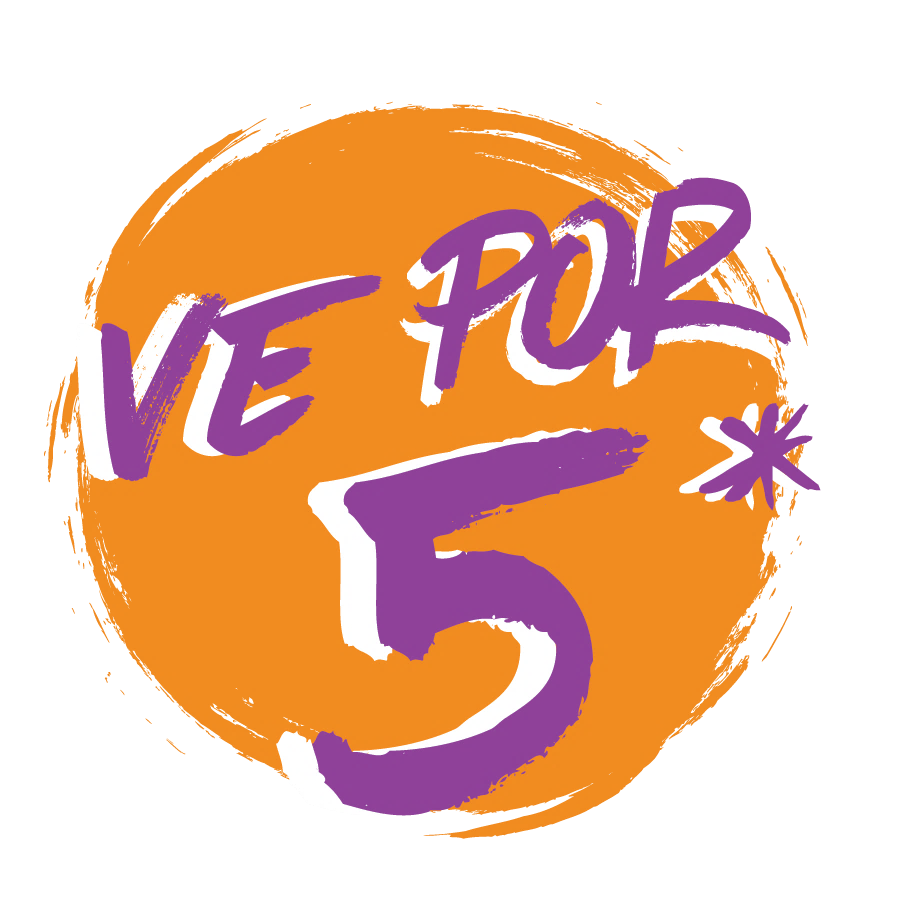 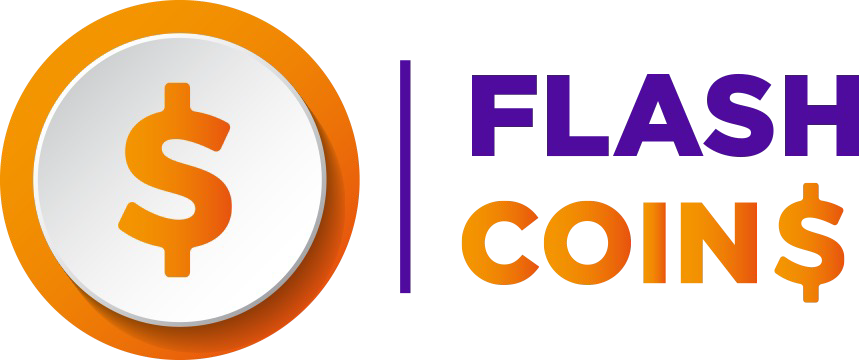 Proveedores de servicios
Tiendas y publicidad
Clientes
Saldo GRATIS promocional
Promociones
exclusivas
Ahorros en sus servicios
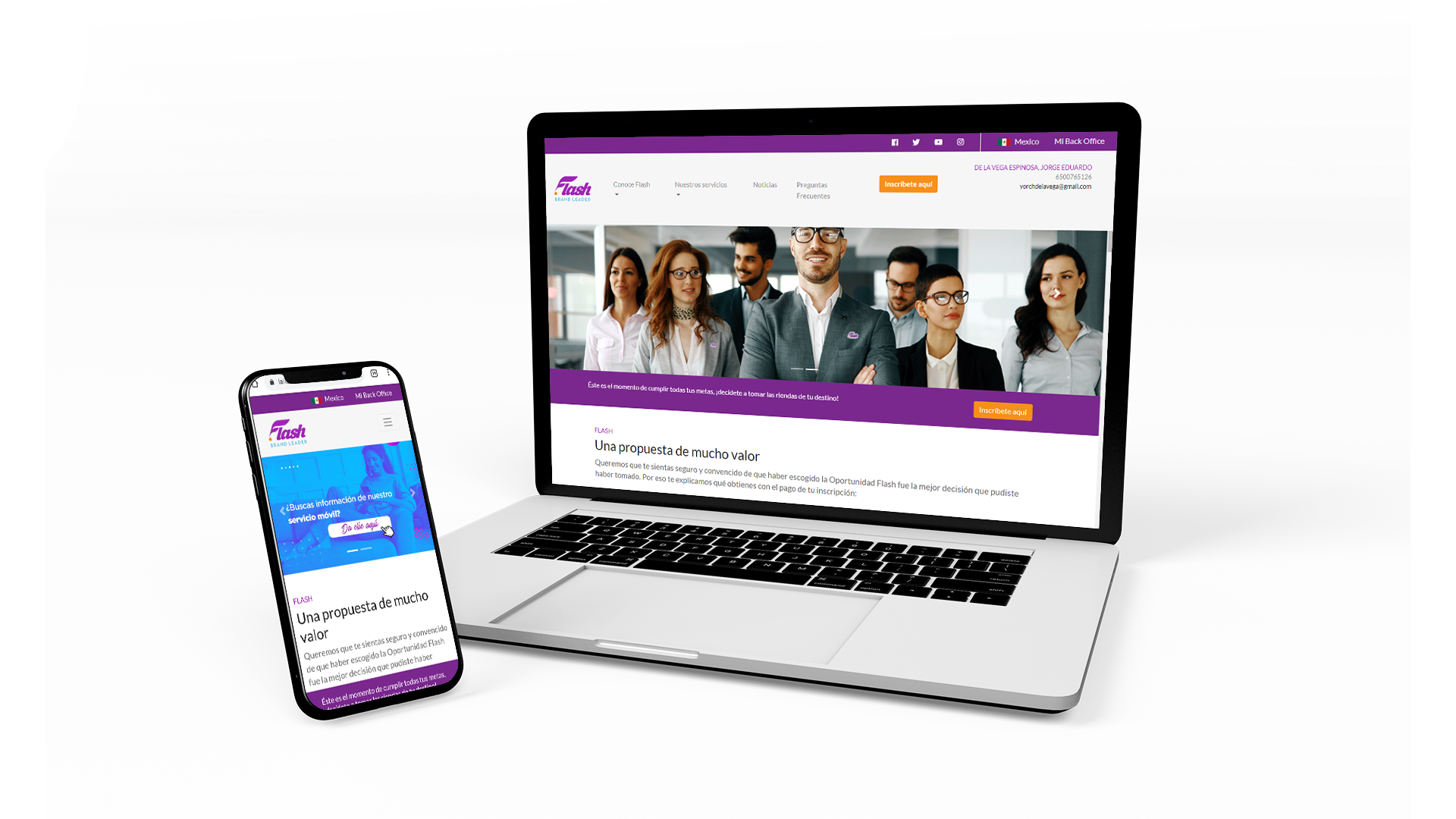 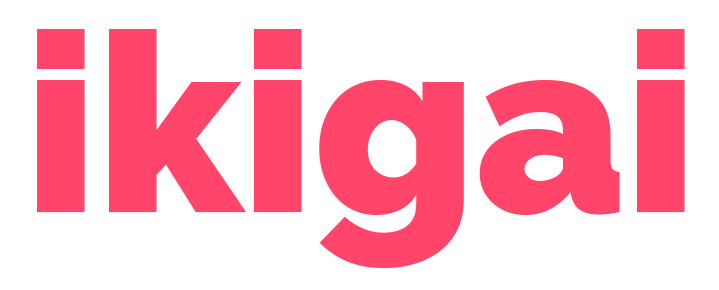 Clientes
Tu tienda de distribución en línea
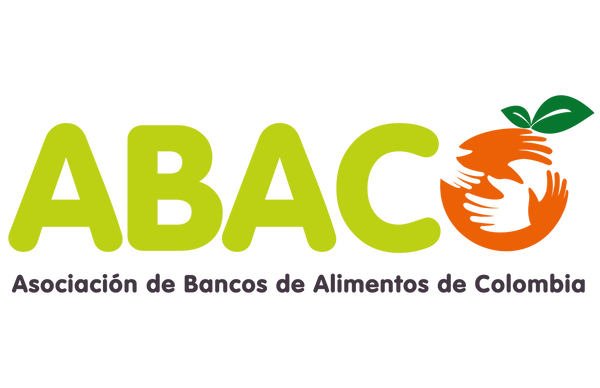 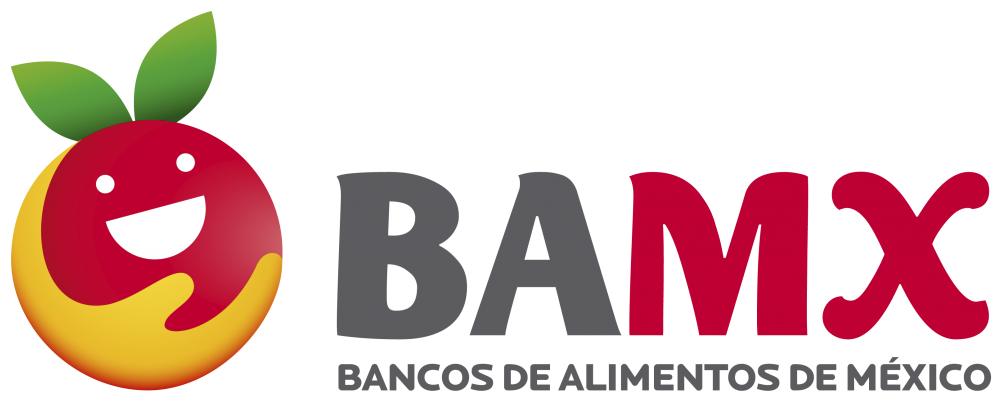 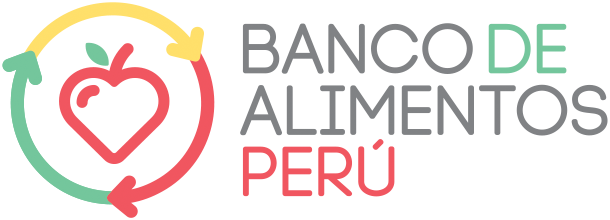 Alimentamos niños y adultos mayores
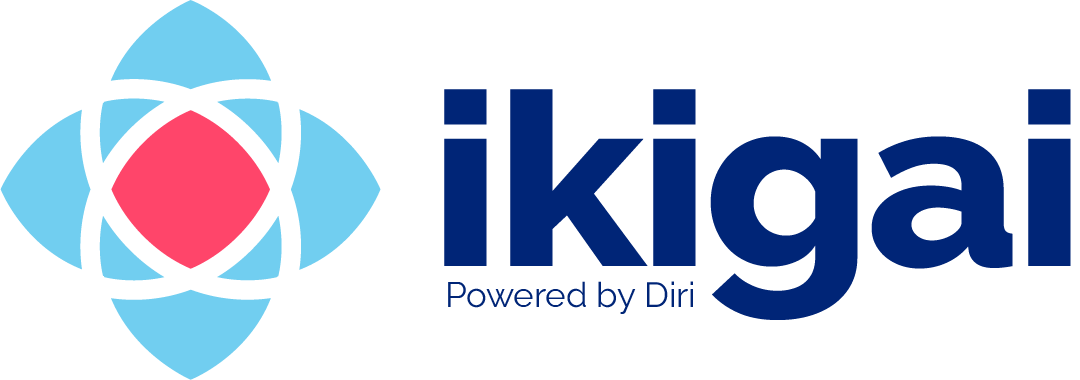 DISTRIBUCIÓN EN LÍNEA
Para crear un INGRESO RESIDUAL MENSUAL
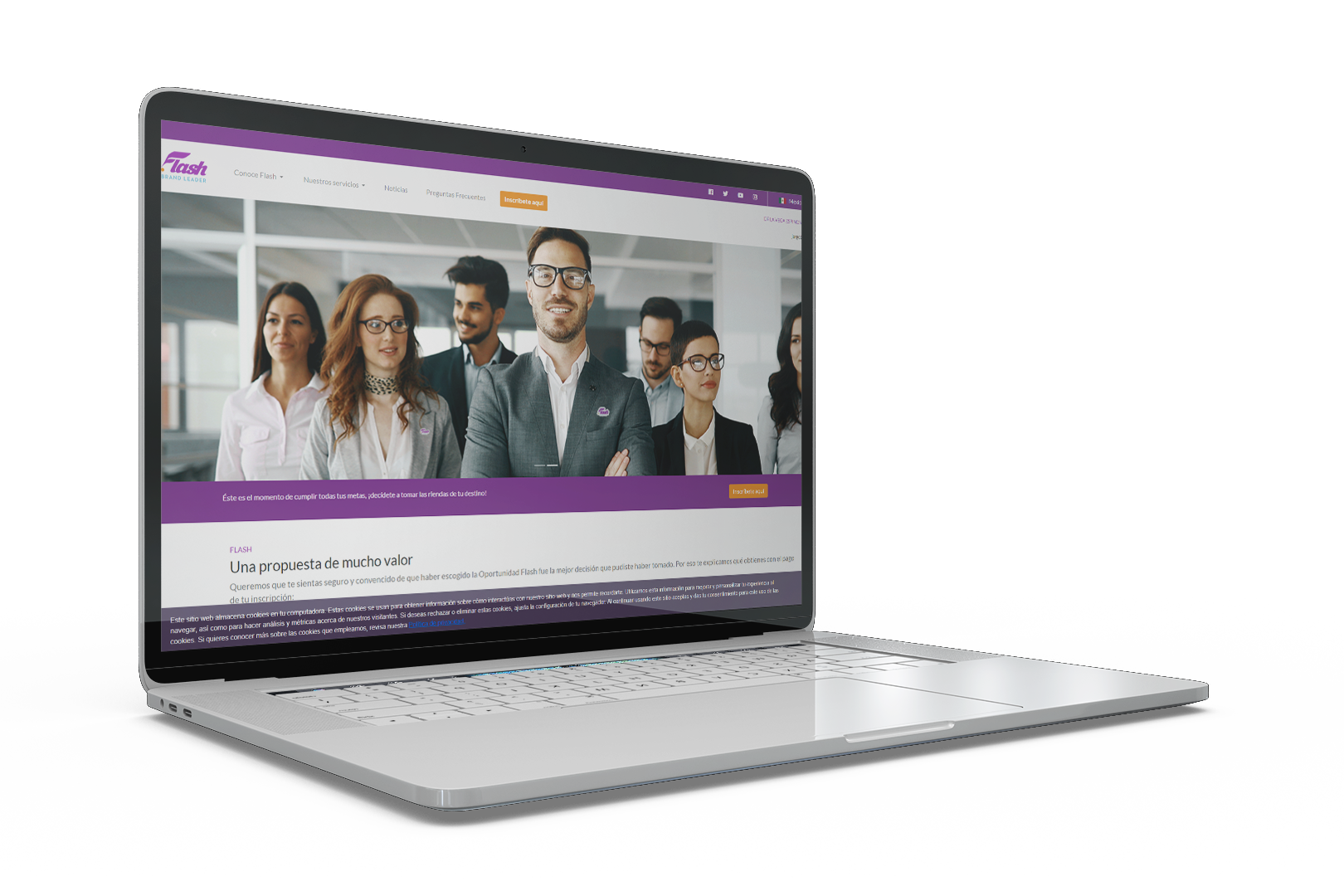 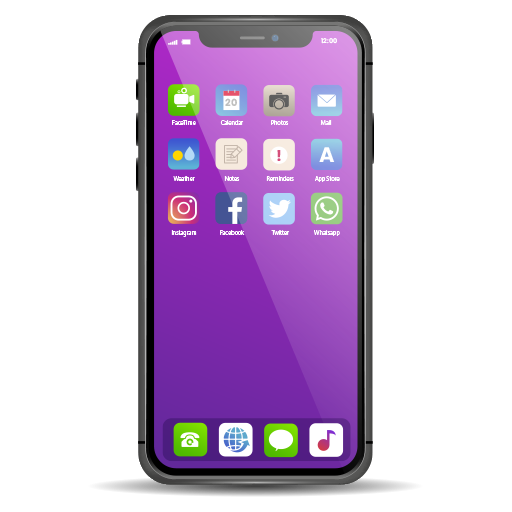 Hasta
15%
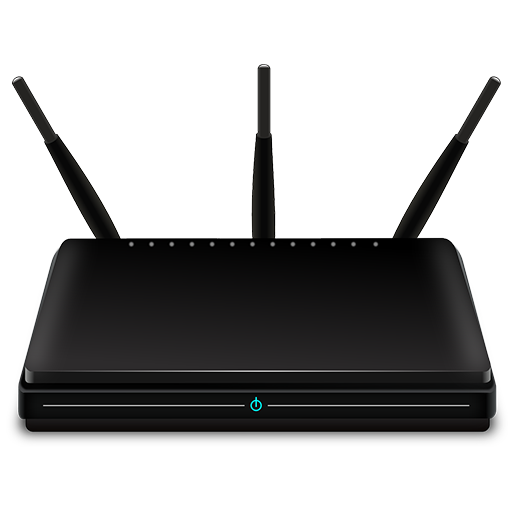 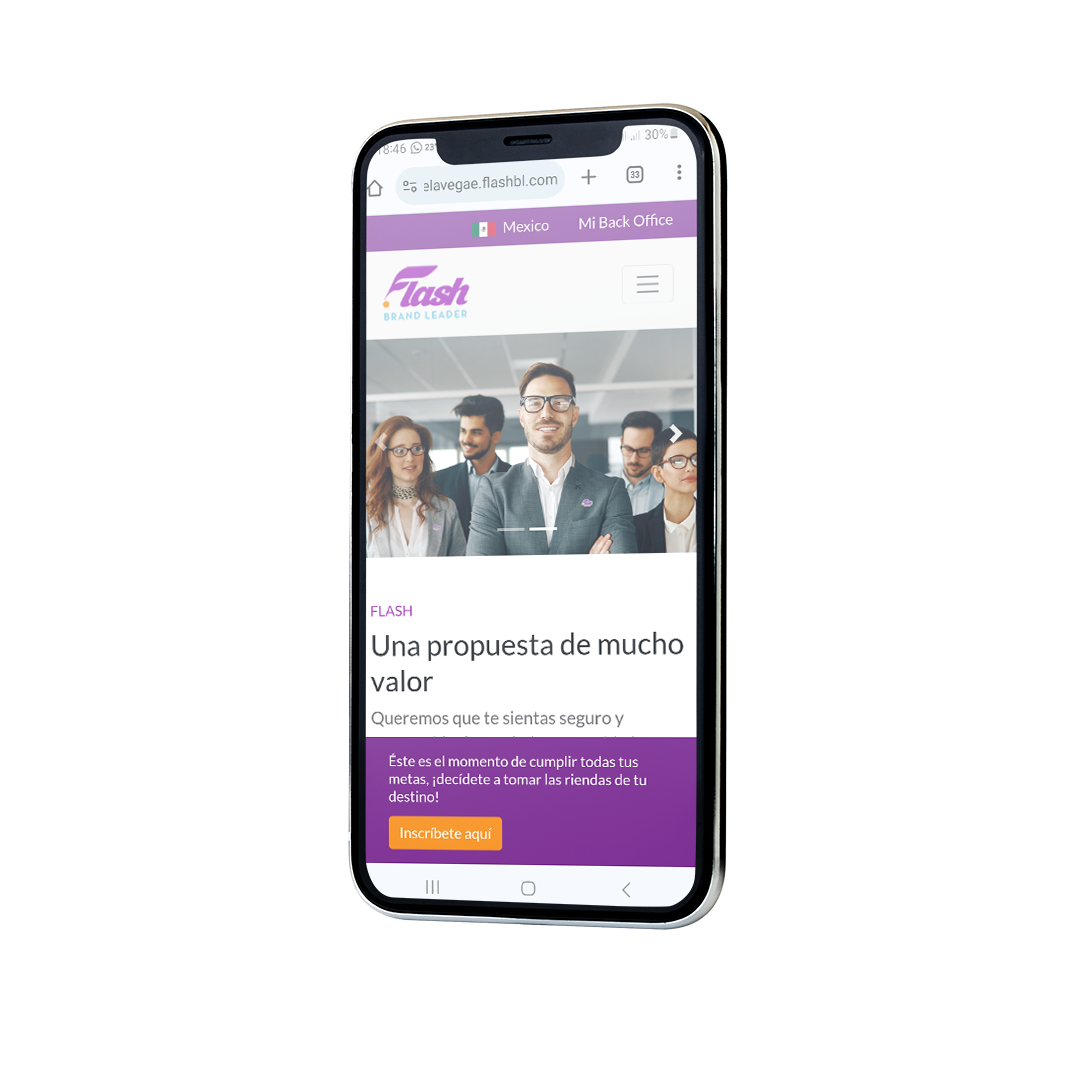 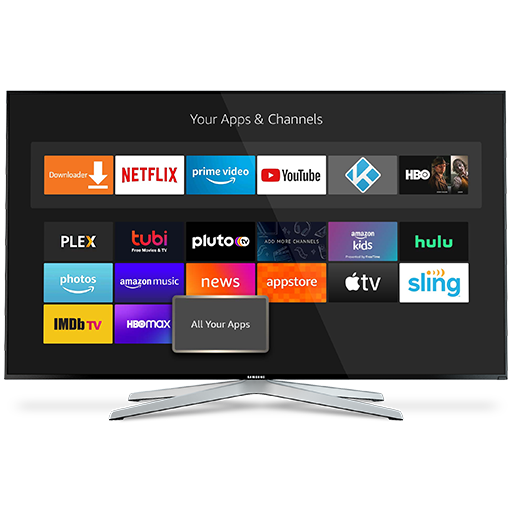 Del pago mensual de todos los servicios que tú personalmente comercialices… SIN LÍMITE
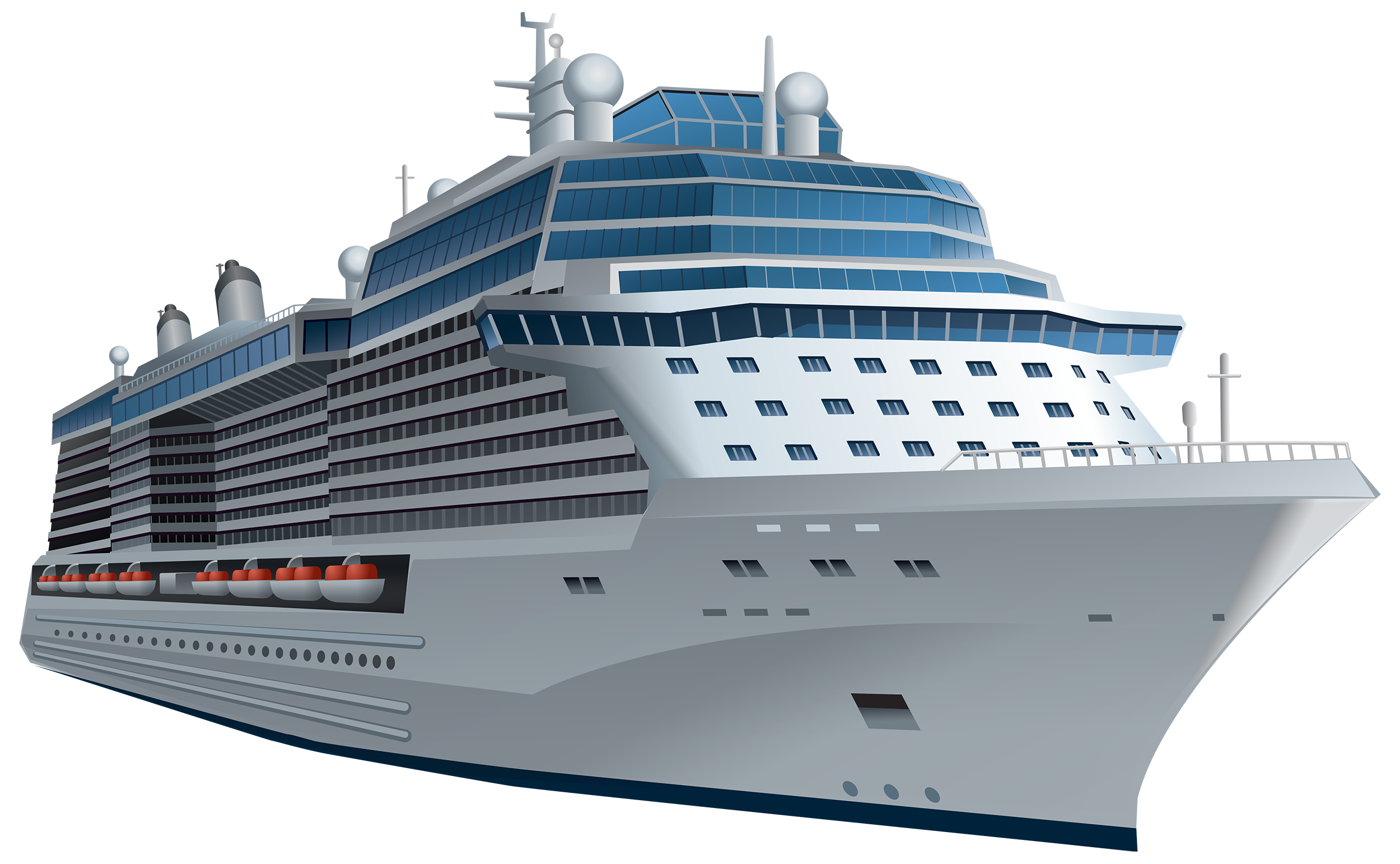 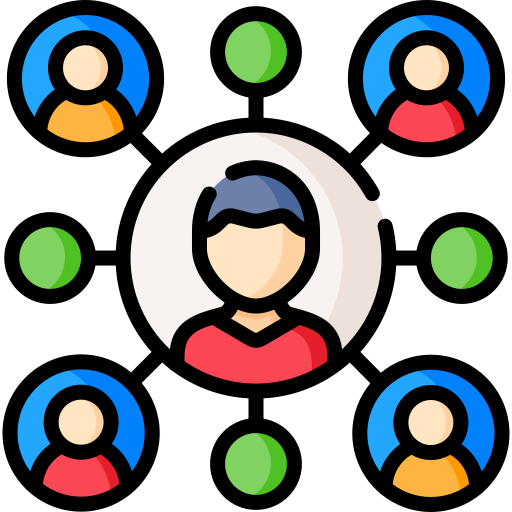 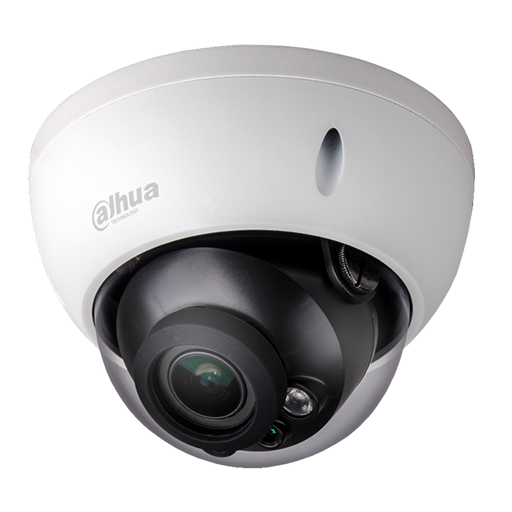 Pueden integrarse
al negocio
¡Tu relación es tu ventaja!
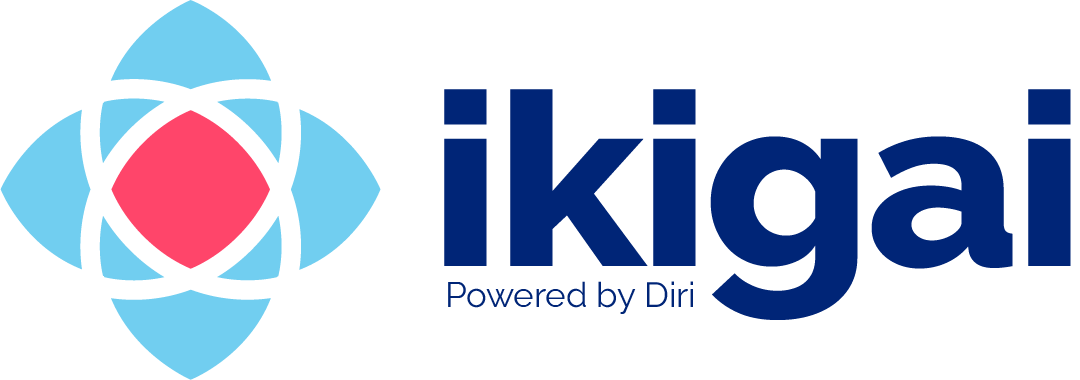 CONSTRUYE UN CANAL DE DISTRIBUCIÓN
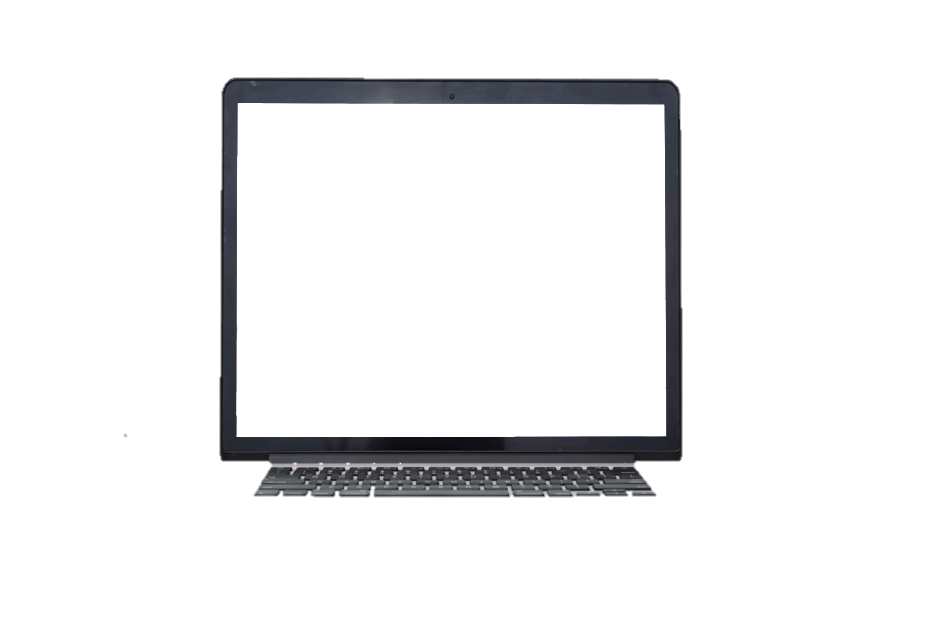 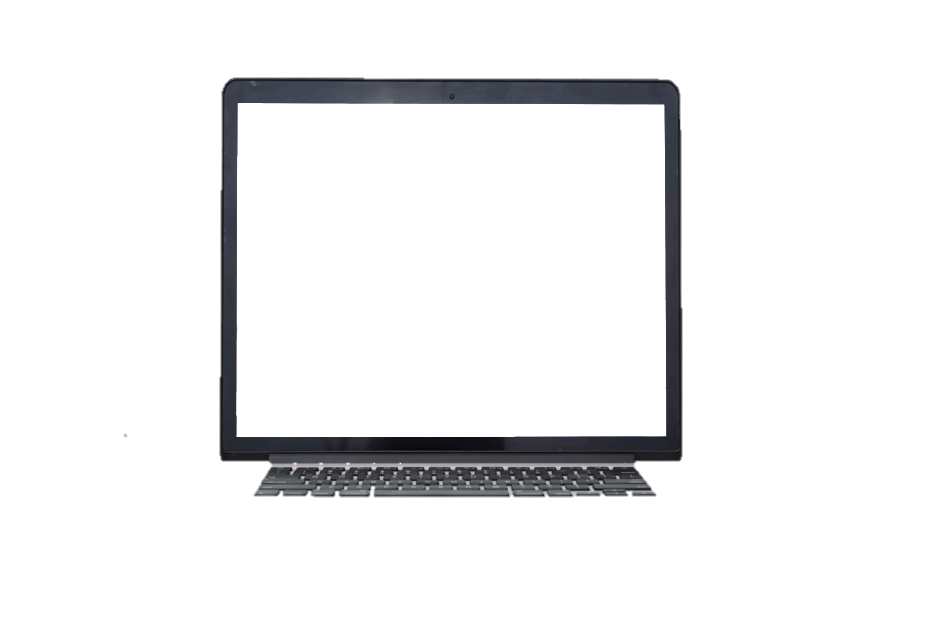 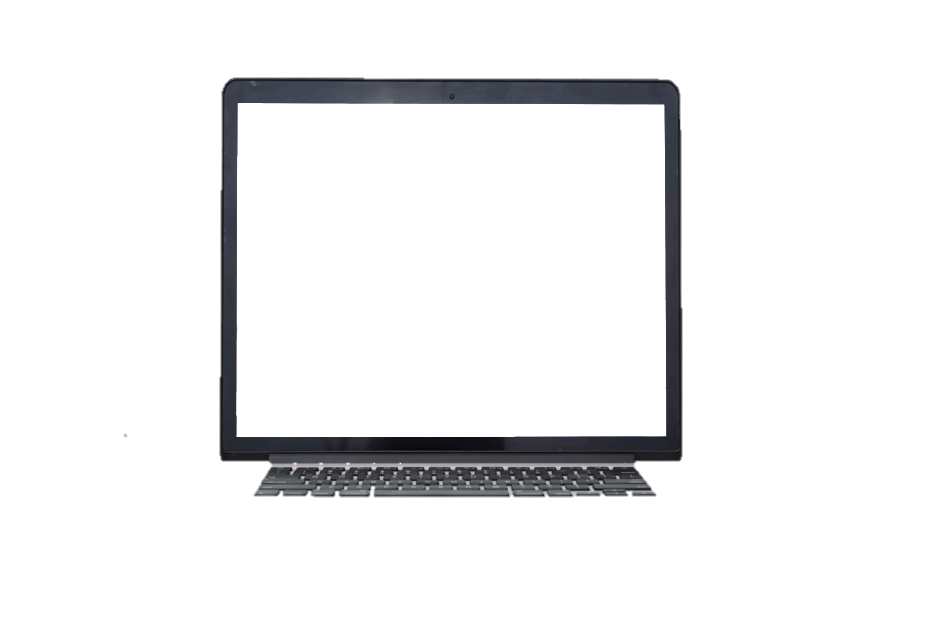 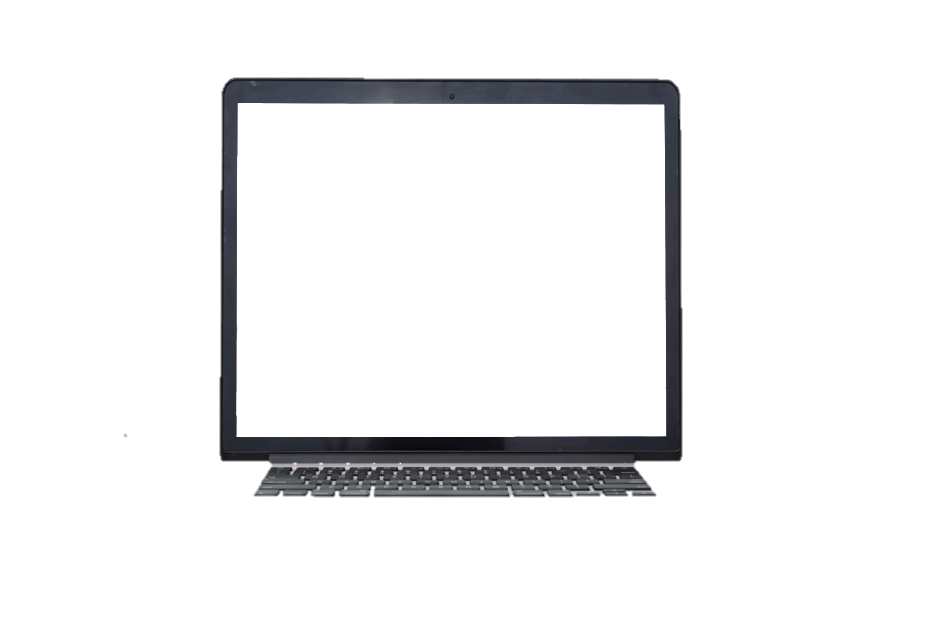 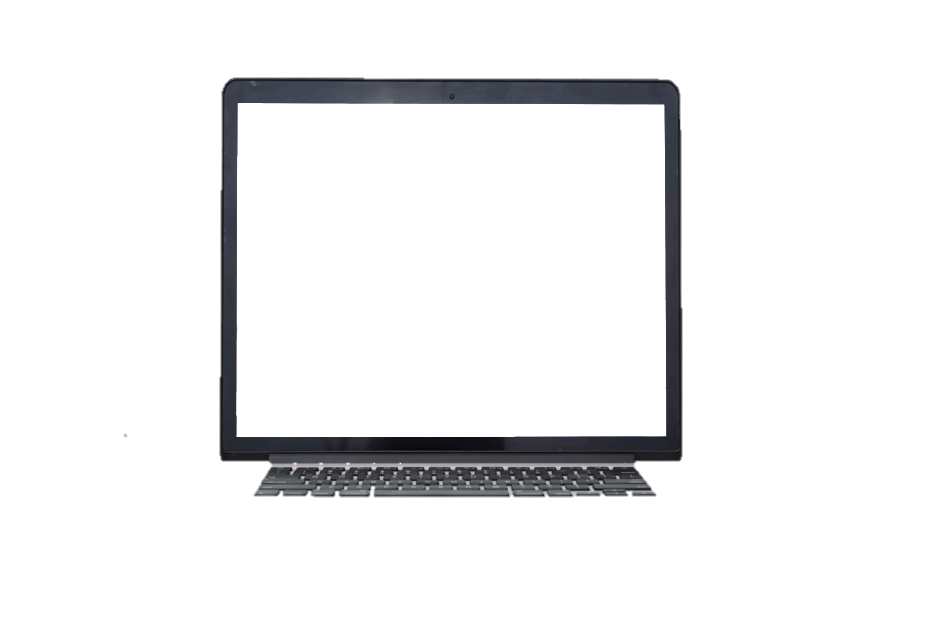 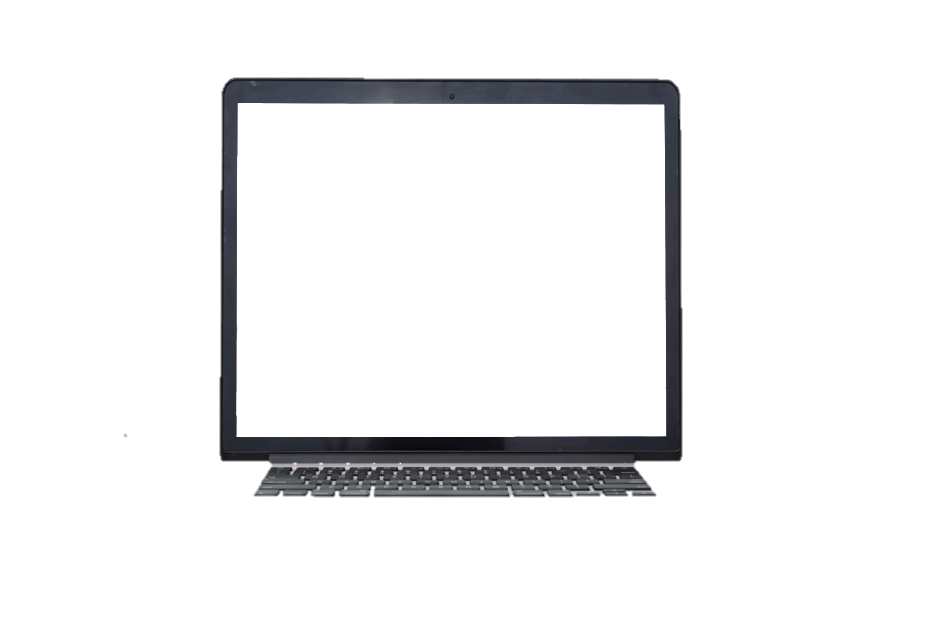 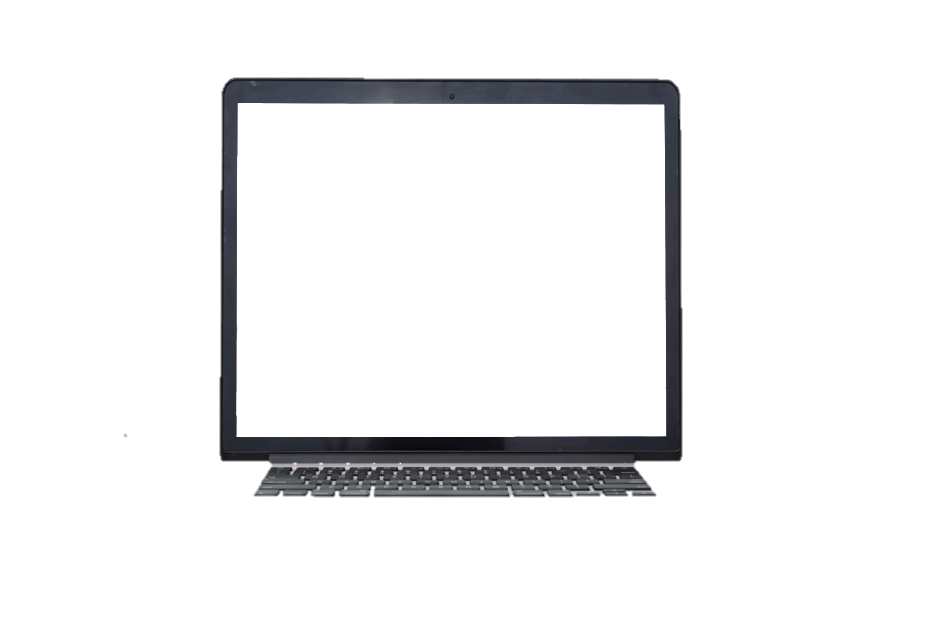 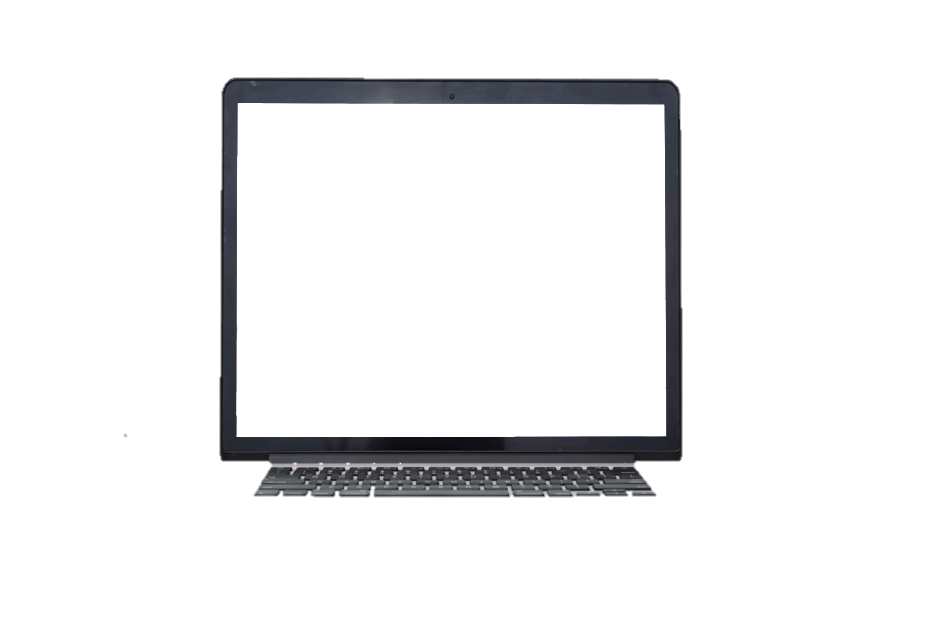 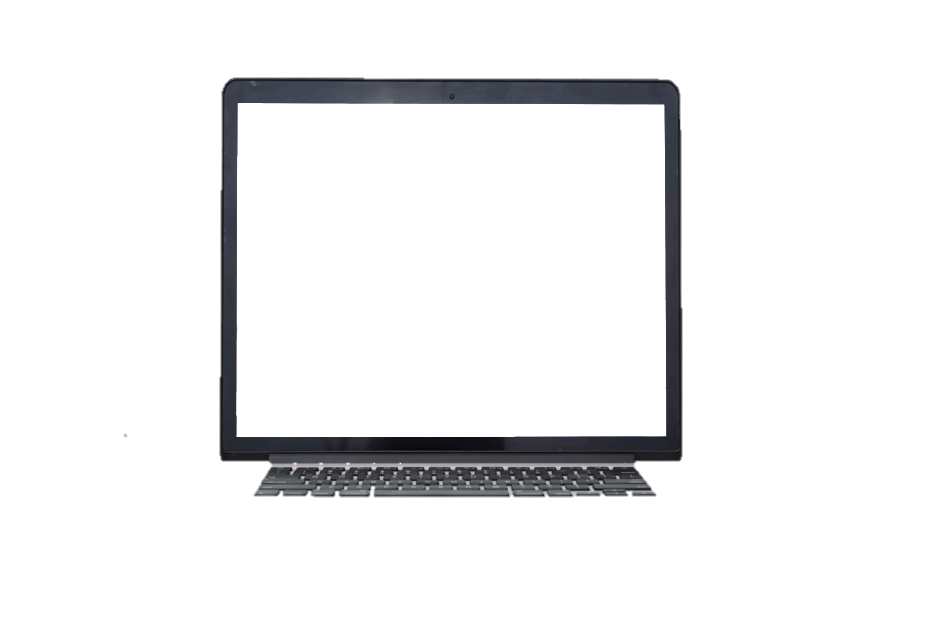 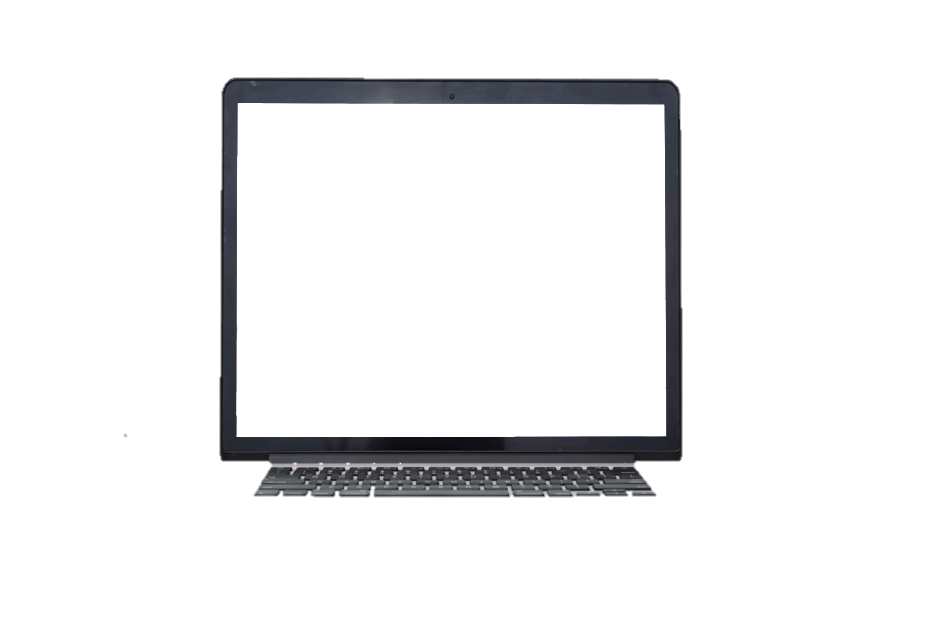 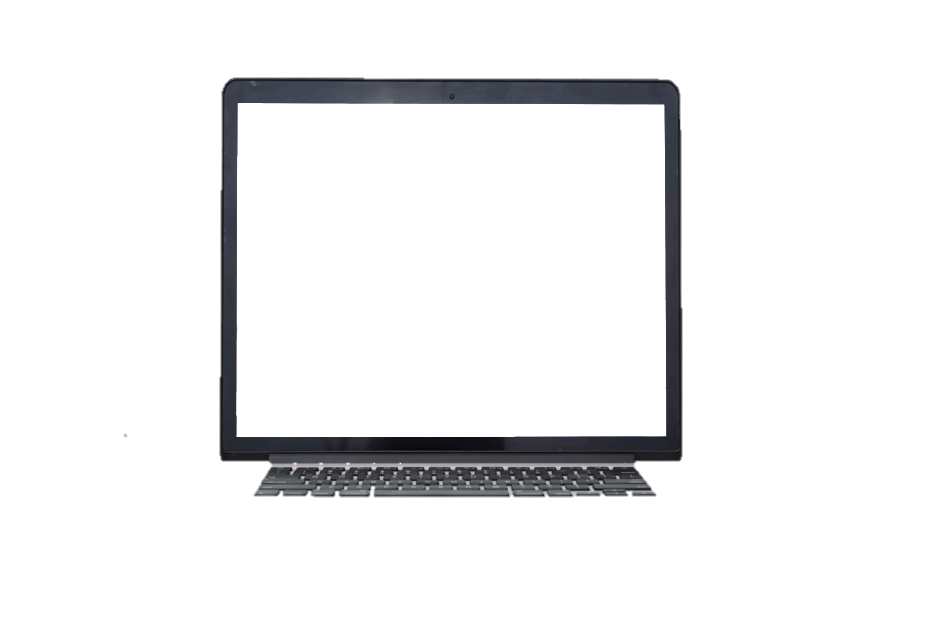 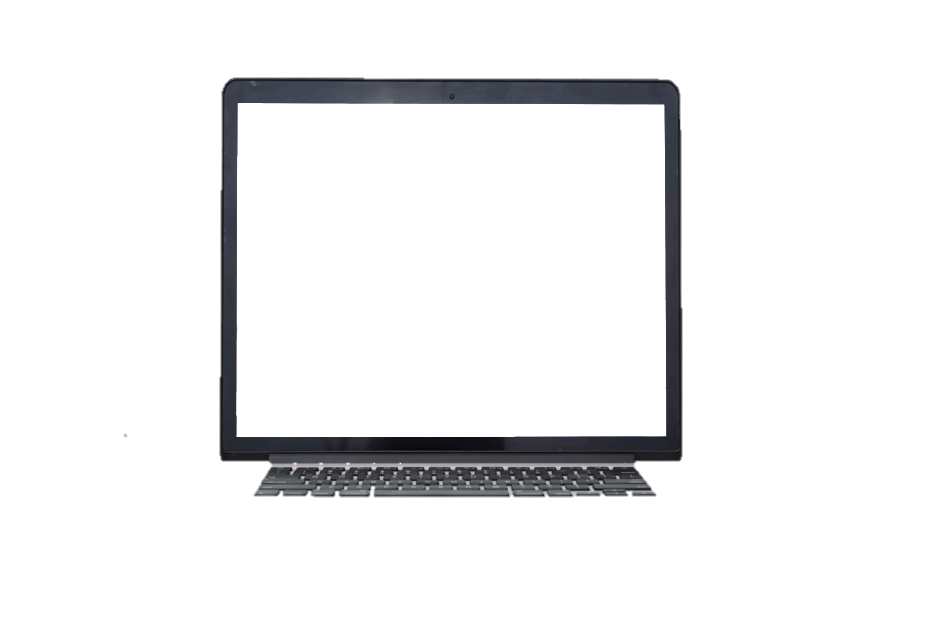 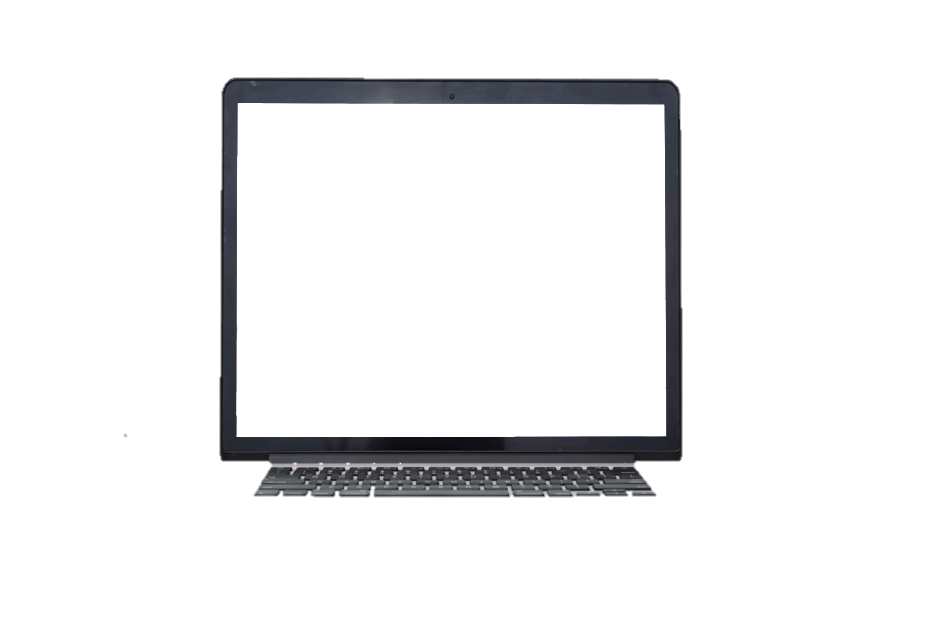 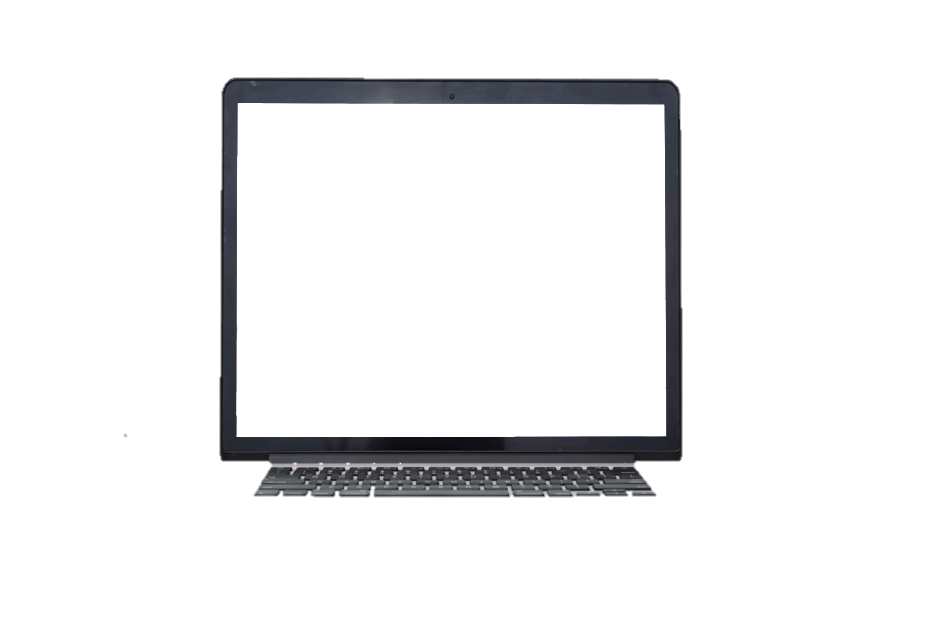 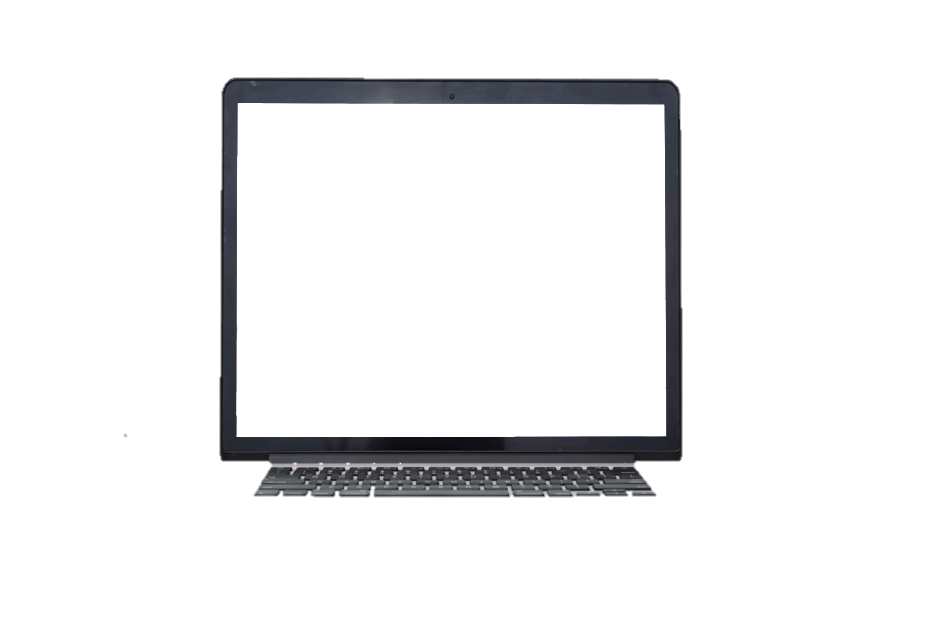 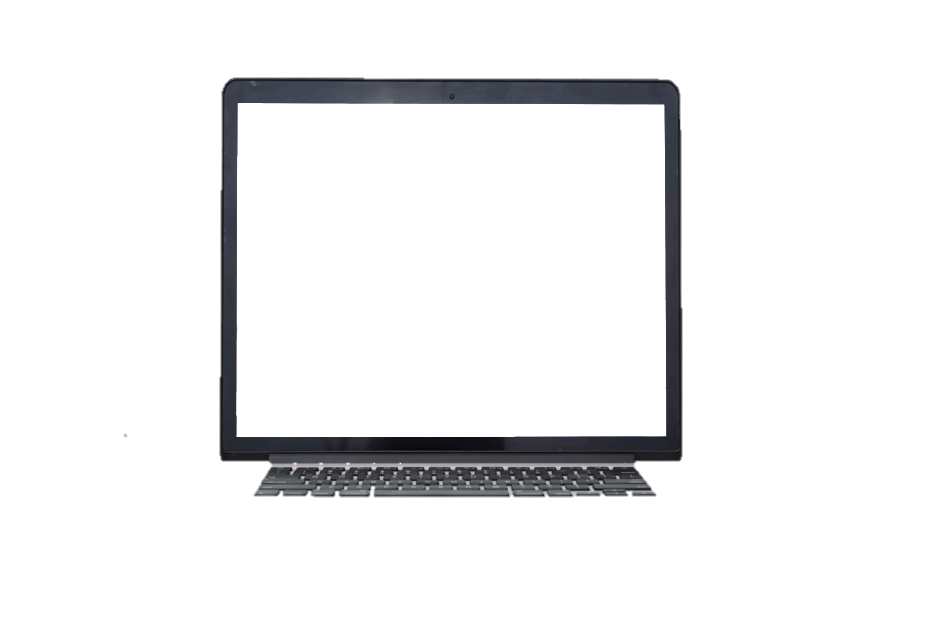 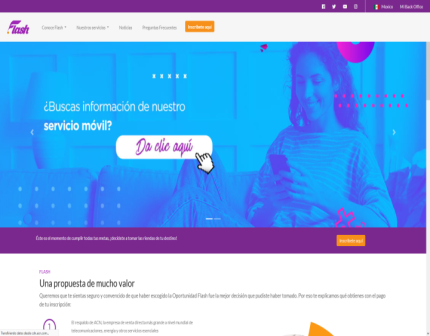 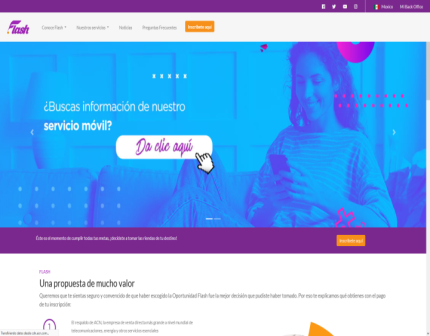 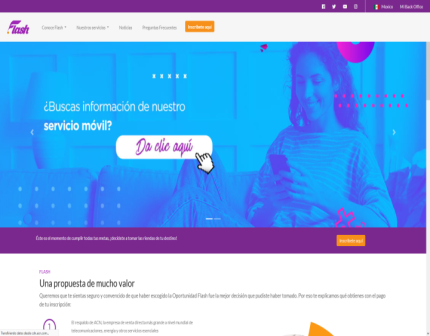 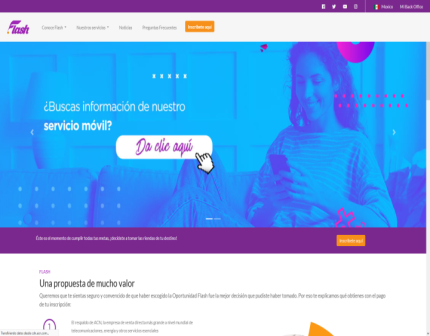 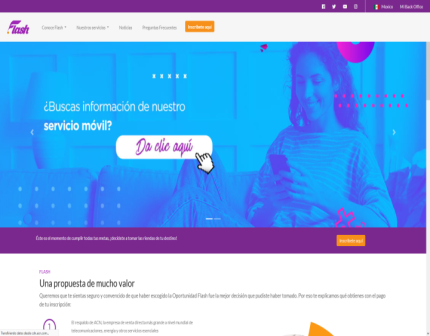 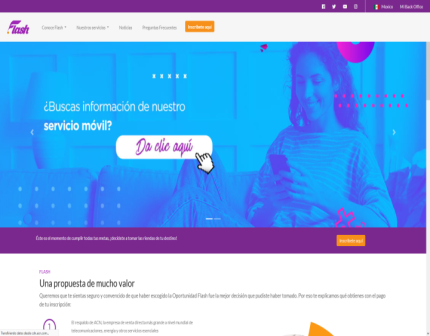 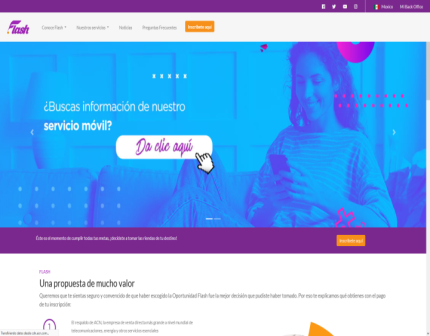 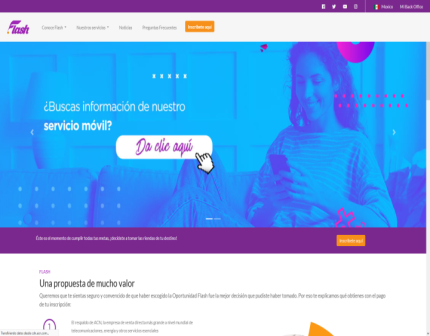 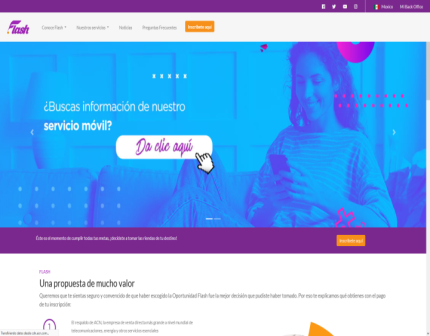 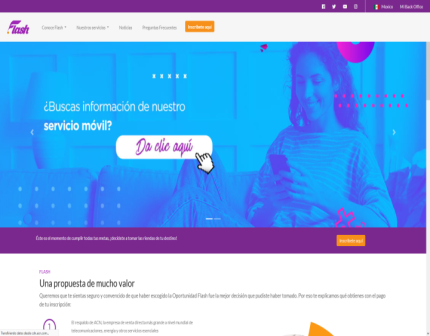 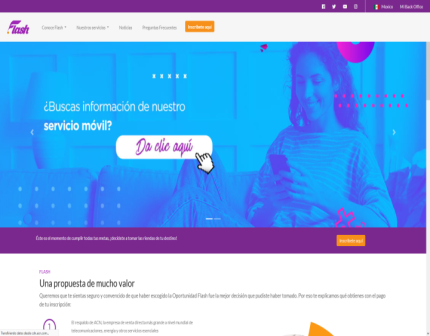 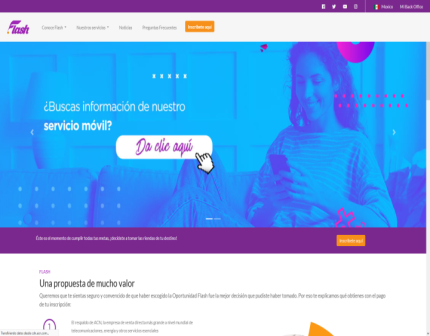 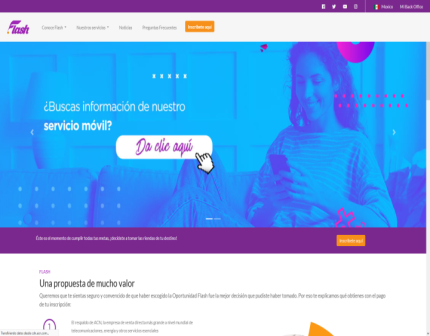 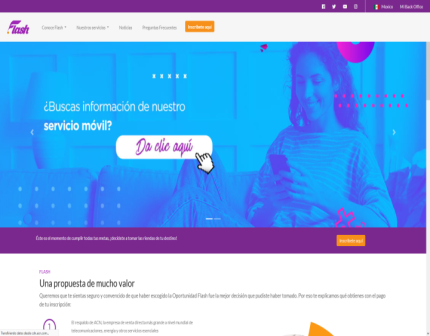 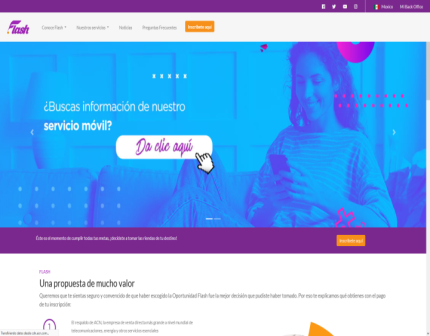 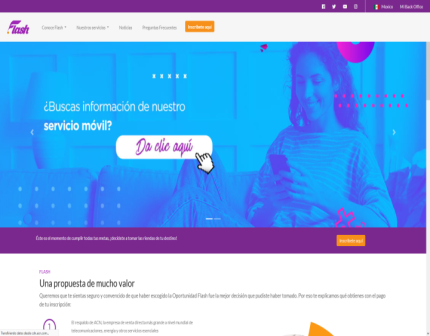 Para comercializar el MAYOR VOLUMEN DE SERVICIOS
4%
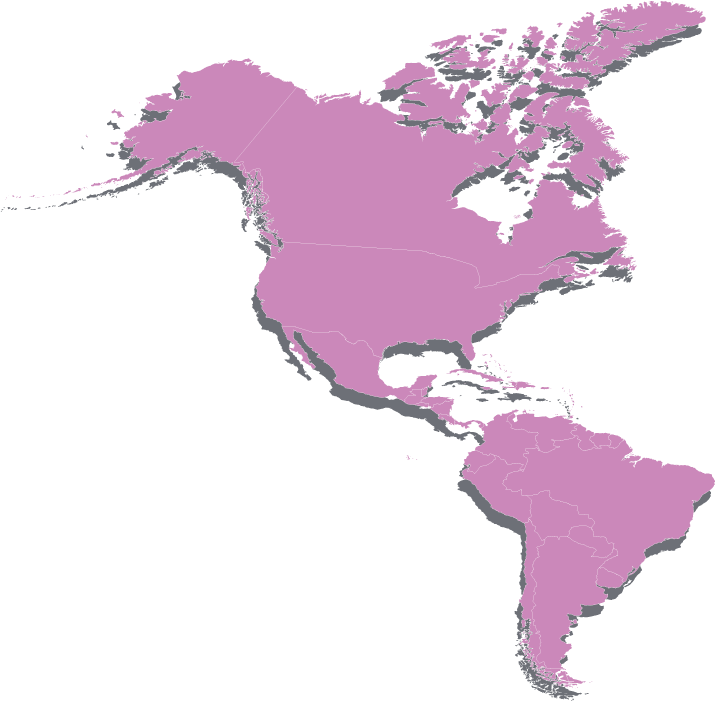 MÁS bonos por cada nueva tienda que inicie con clientes ganas hasta:
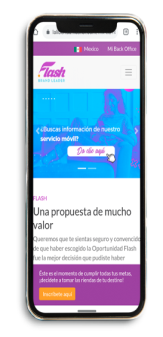 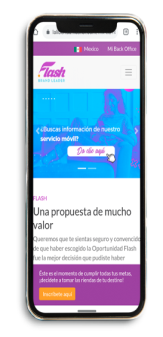 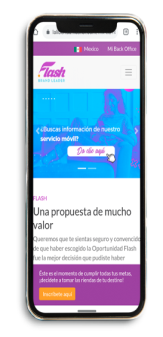 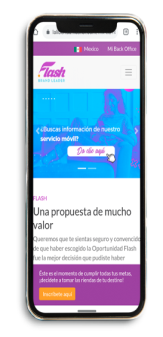 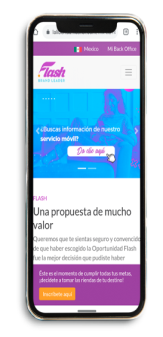 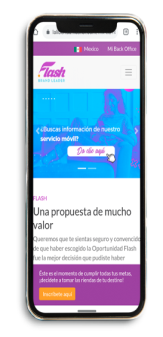 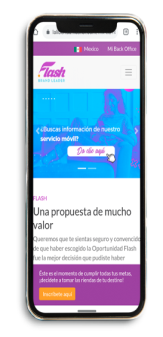 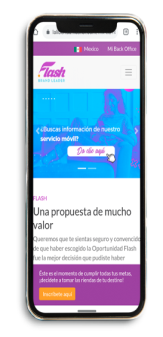 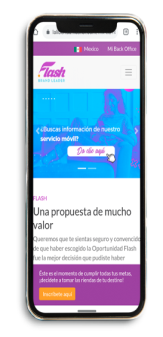 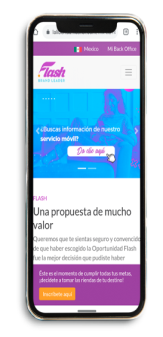 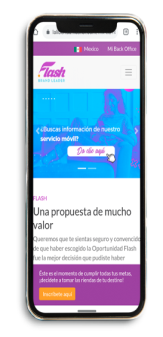 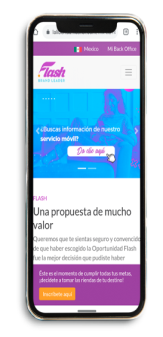 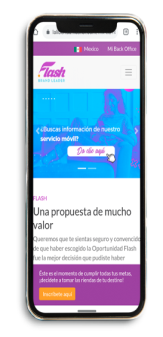 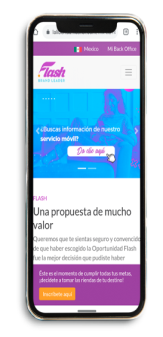 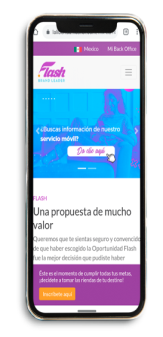 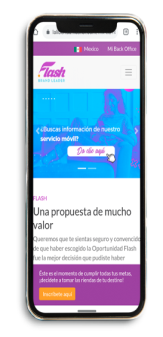 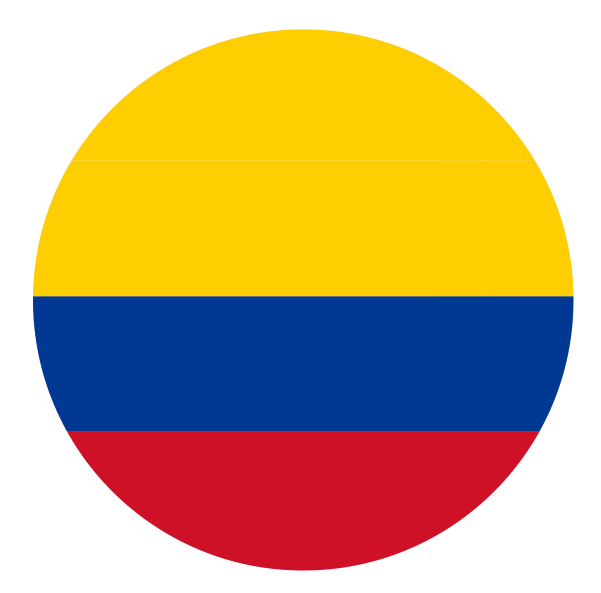 $550,000
del pago mensual de los servicios de todas tus tiendas… SIN LÍMITE
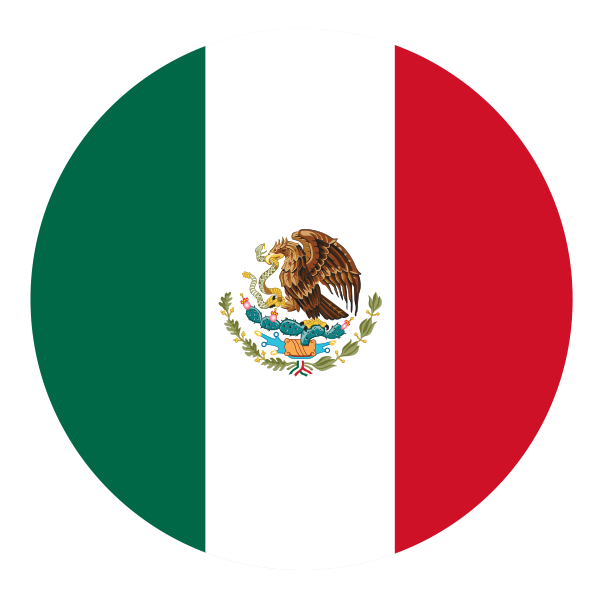 $2,750
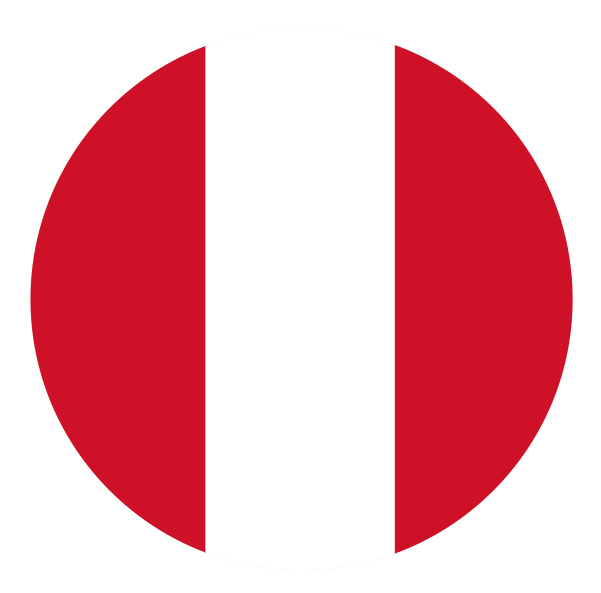 S/ 550
$10,890 USD
Mensual Residual
50% = $5,445 USD
Simulador con el consumo de $15 USD por cliente/servicio
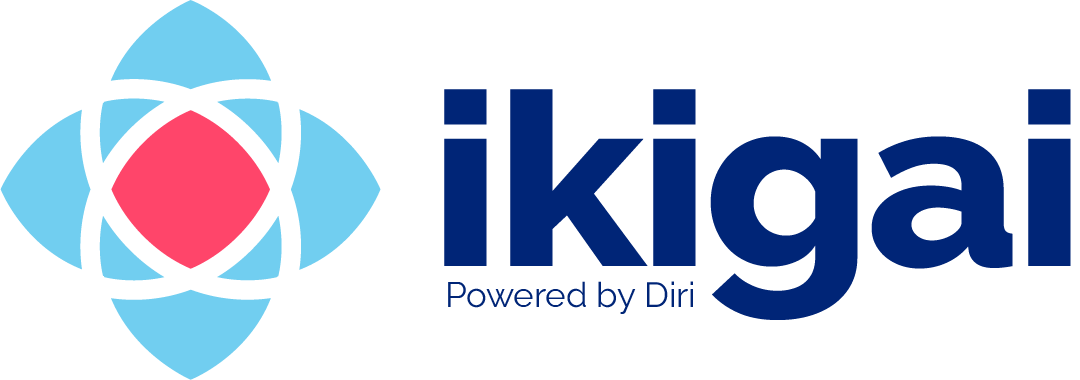 Consulta el Plan de Compensación de Ikigai en tu país para más información.
ABRE LA PUERTA A TODA ESTA RIQUEZA
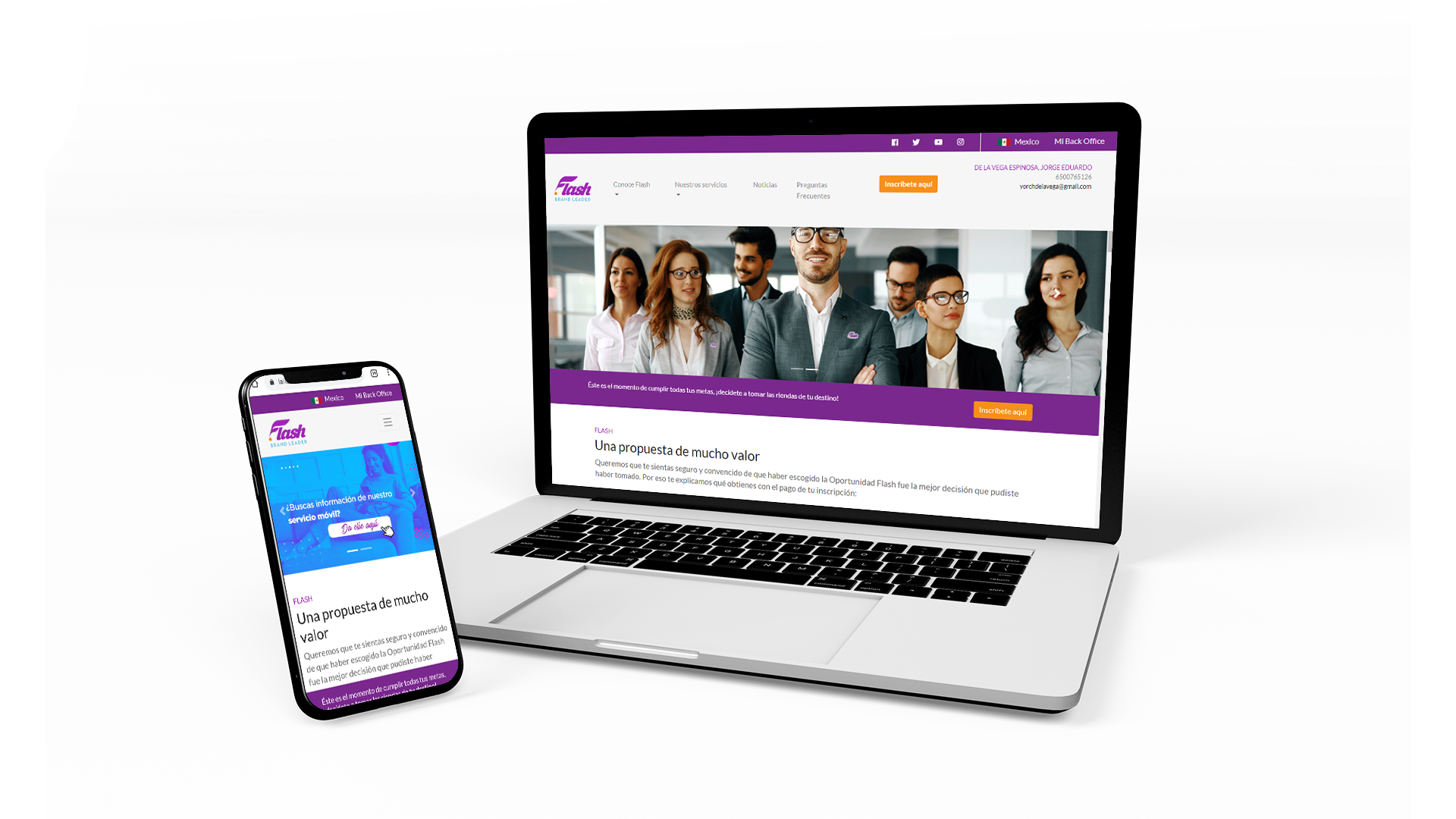 Tu nombre y tu foto
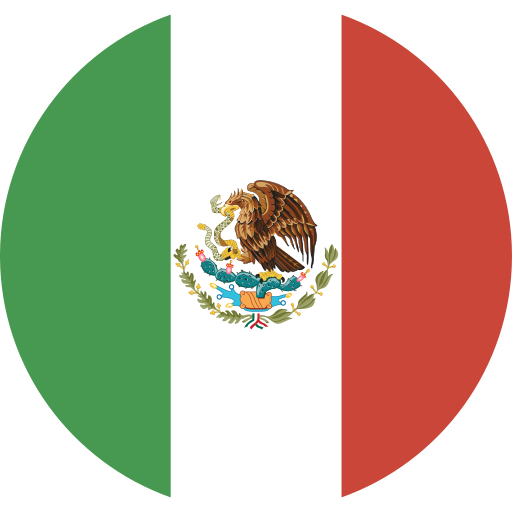 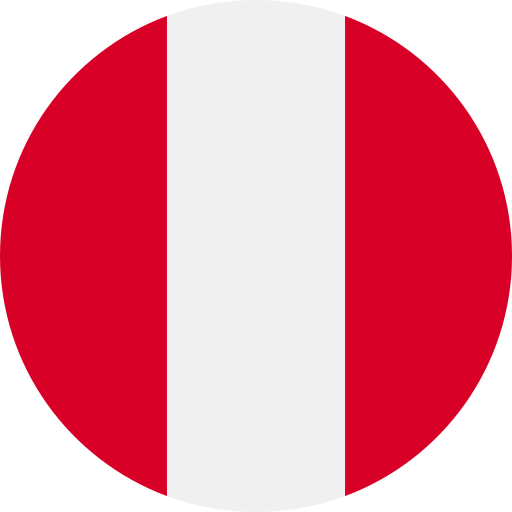 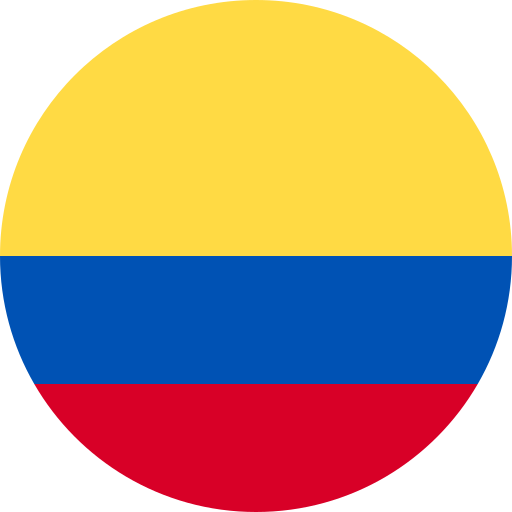 $1.000.000 COP
$5,000.00
MXN
S/ 1,000.00 PEN
* Pago inicial único
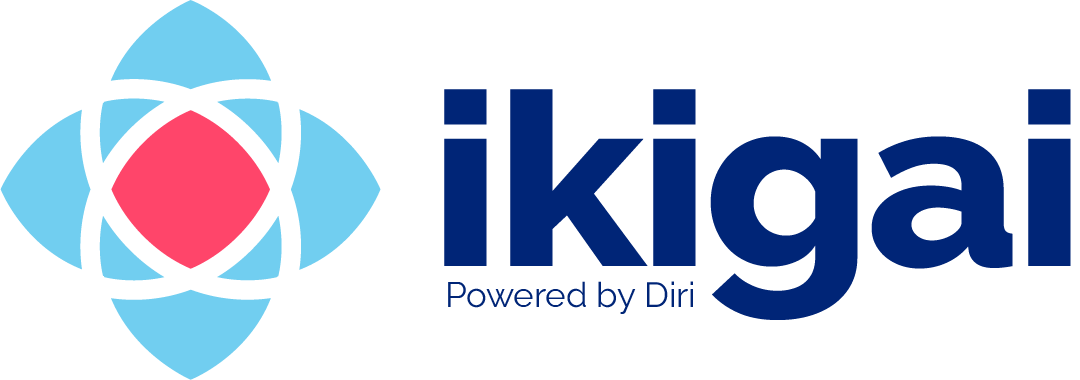 [Speaker Notes: Y para lo que estamos aquí el día de hoy, les queremos presentar el NEGOCIO MULTINACIONAL EN LÍNEA DE XXXXXXX
Así es como se ve su navegador multinacional, como pueden ver, así está su nombre y actualmente ofrecemos estos servicios
Esta página es sumamente poderosa ya que le permite a XXXX hacer clientes SIN LÍMITE por los 29 países en los cuales tenemos servicios, sabiendo también que estamos en plena expansión a Latinoamérica y seguirá siendo abierta año con año.
Vamos a explorar el primer servicio muy rápidamente]
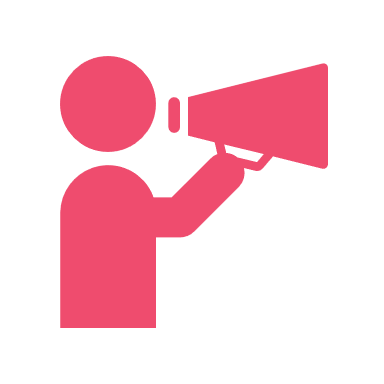 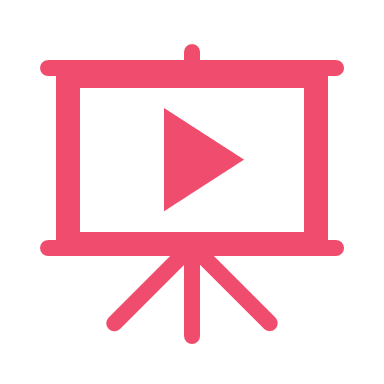 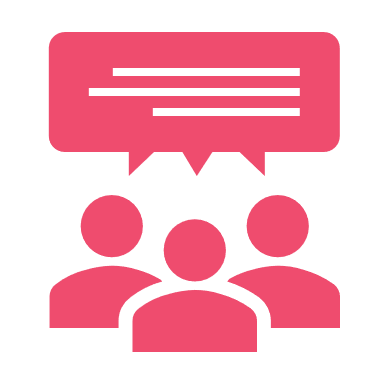 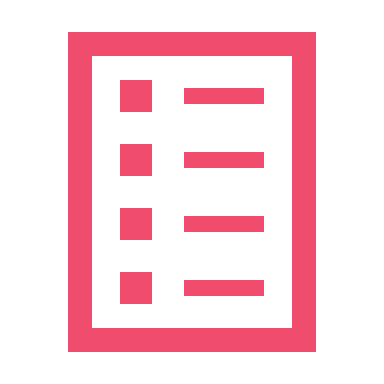 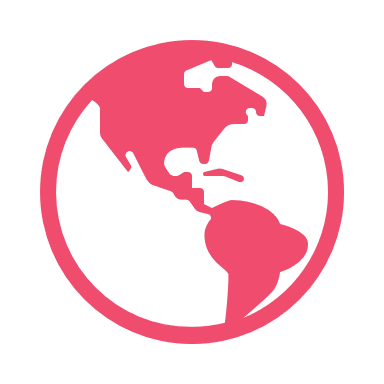 Negocio en línea
Herramientas de marketing
Soporte para cliente y socios
Oficina virtual
Promoción de múltiples marcas y servicios
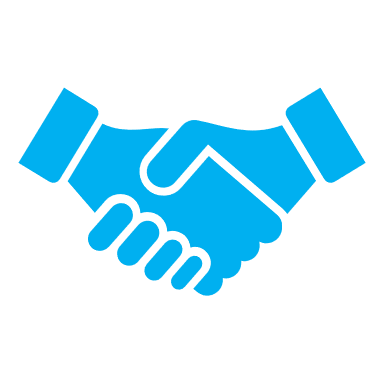 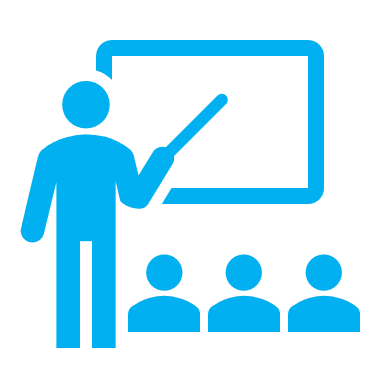 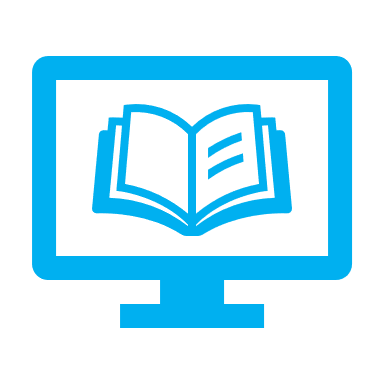 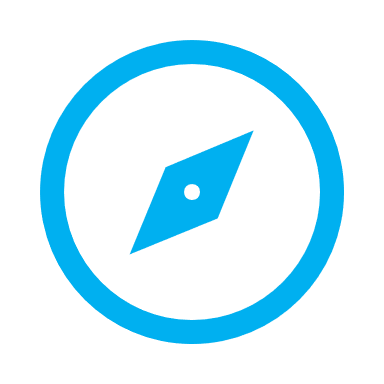 Formación empresarial y alto liderazgo
Entrenamientos en línea y presenciales
Sistema probado y comprobado de éxito
Negocio Internacional
Trasferible, vendible y heredable
TU PROPIO NEGOCIO, PERO NUNCA ESTARÁS SOLO.
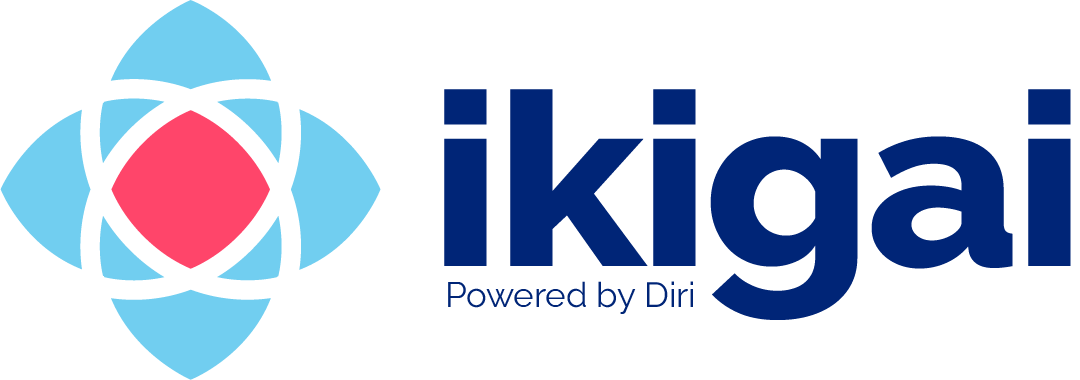 BONO DE INICIO
BONOS DE CRECIMIENTO
Conecta tus primeros 5 servicios y ayuda a 
1 persona a conectar sus primeros 5 servicios.
Comienza a construir una organización.
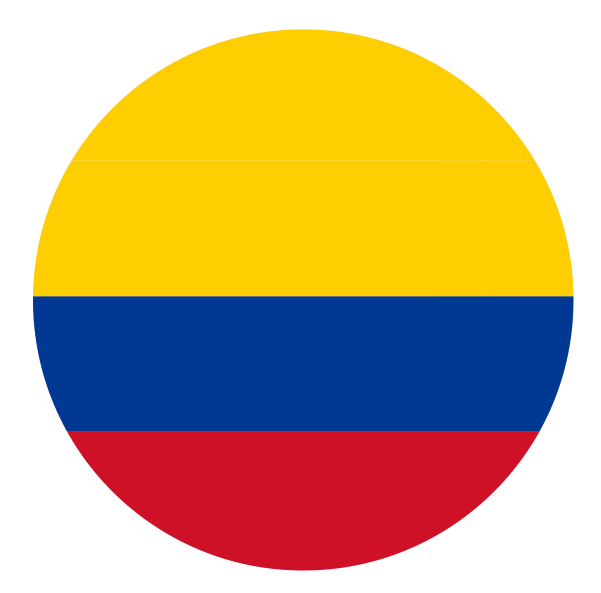 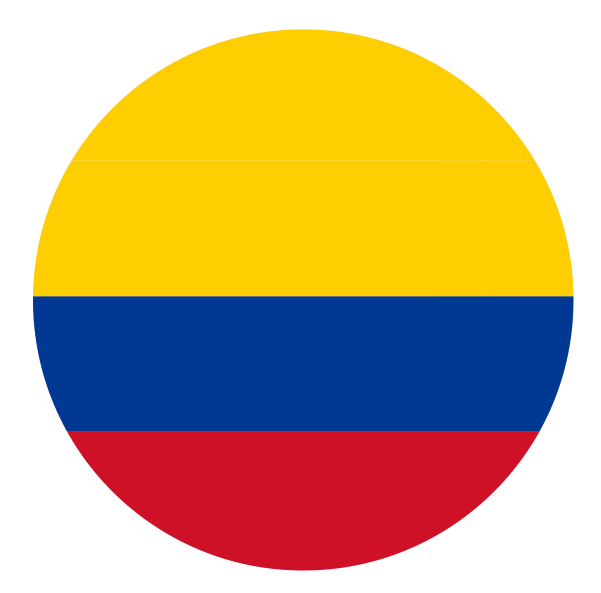 $500,000
Más de $52,000,000
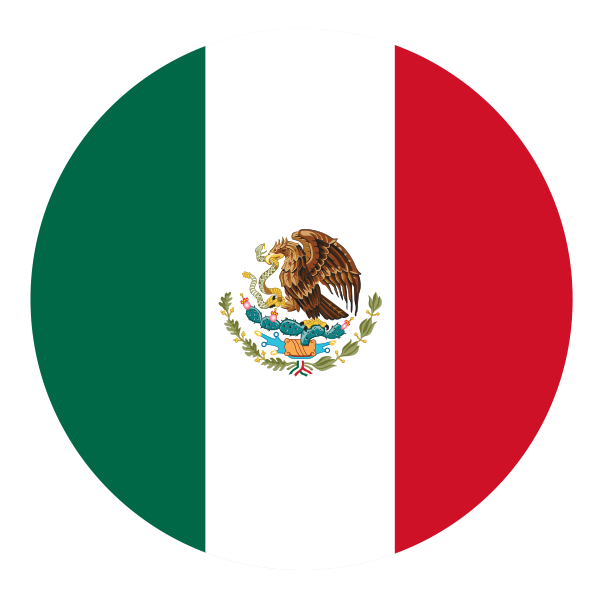 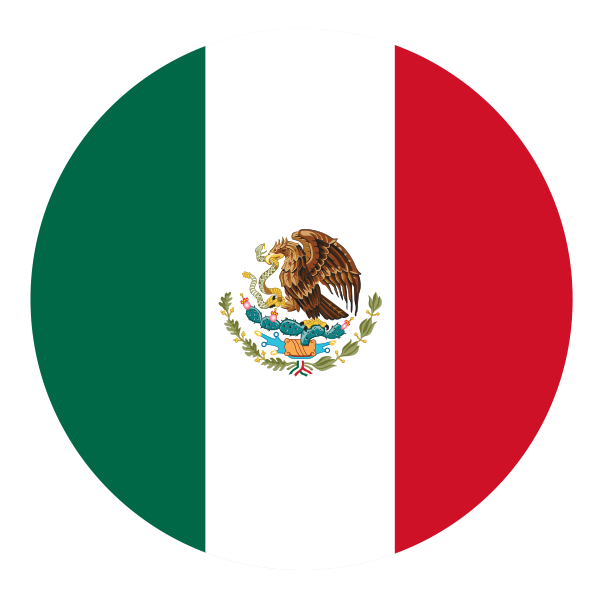 $1,500
Más de $275,000
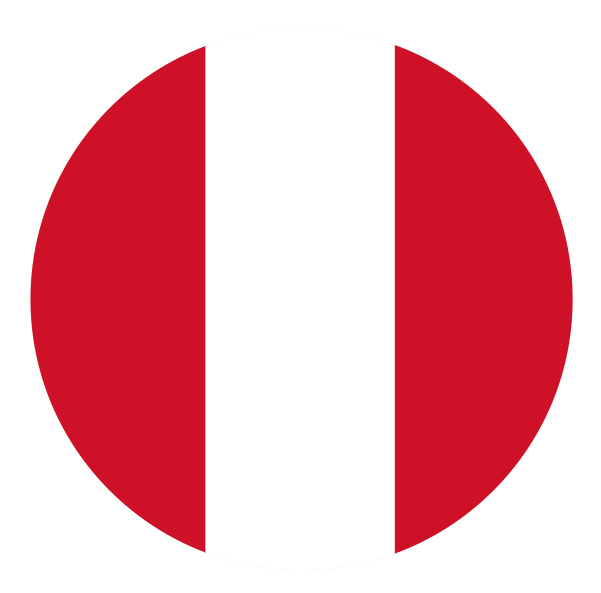 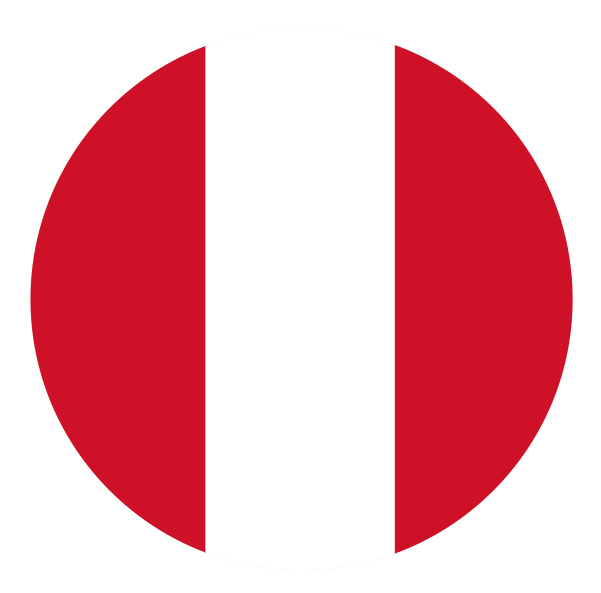 S/500
Más de S/52,000
En tu primer mes
En tu primer año
Hasta el 30 de abril
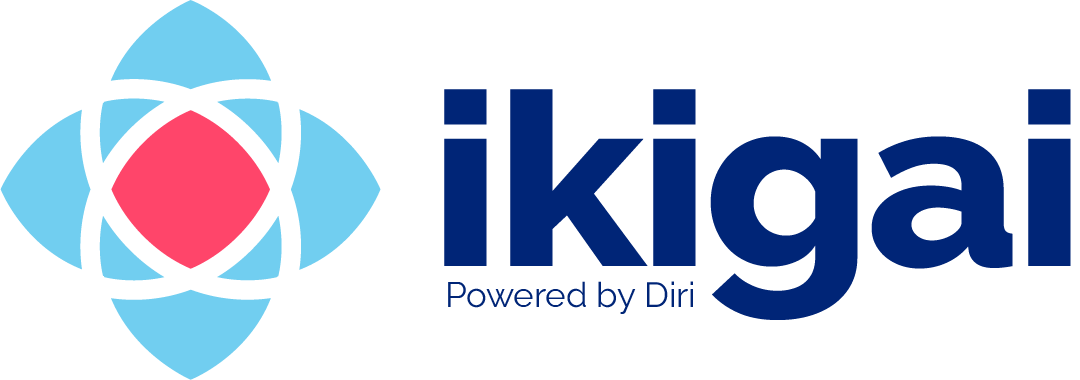 PRÓXIMOS EVENTOS
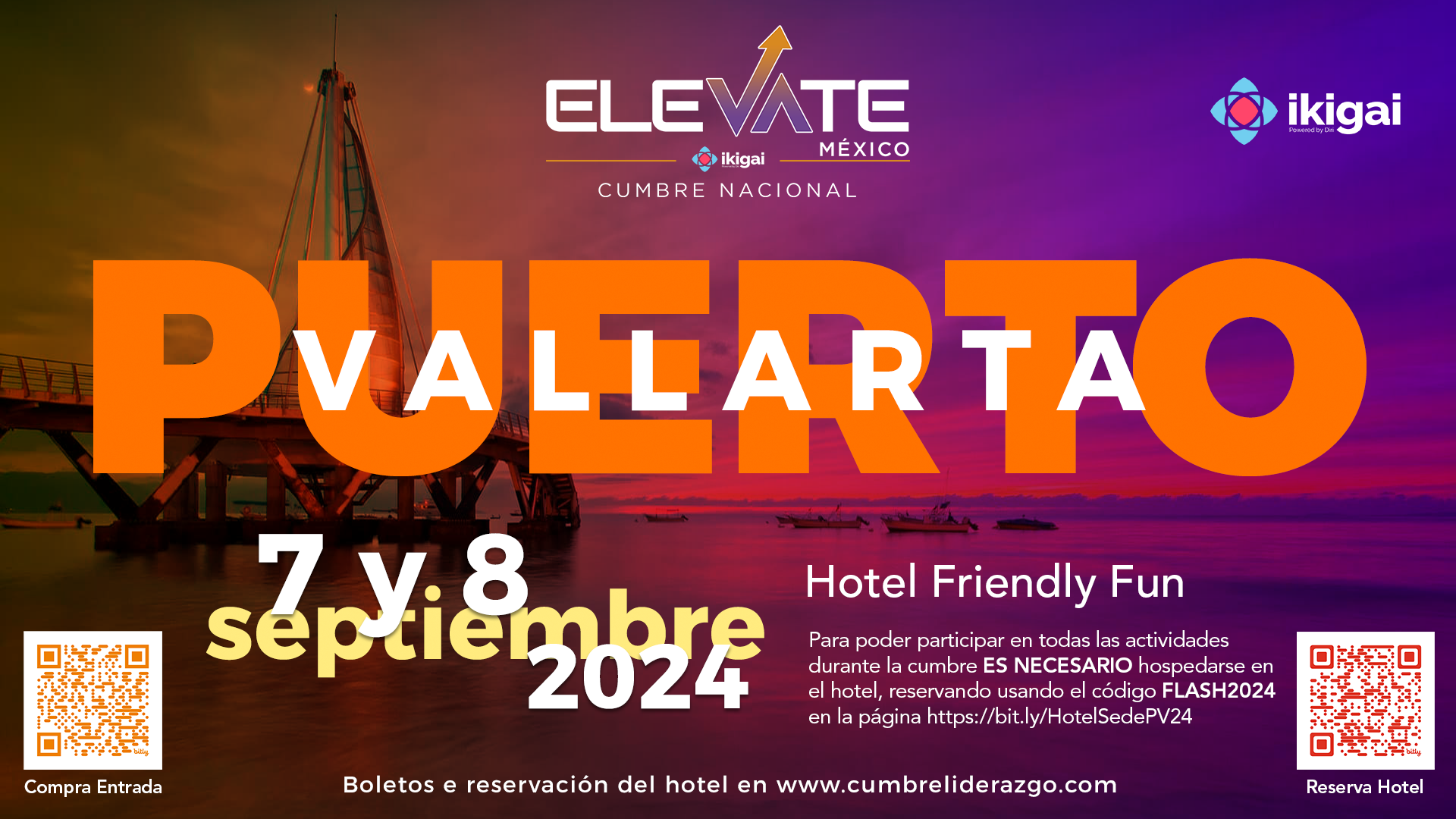 www.cumbreliderazgo.com
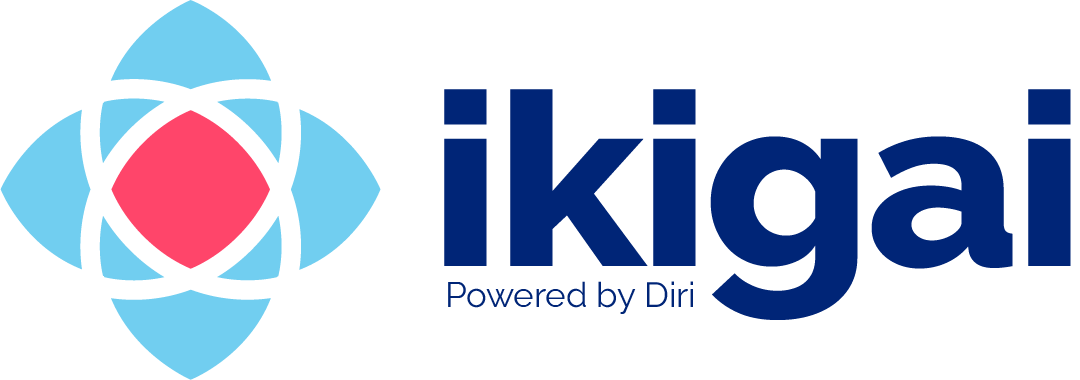 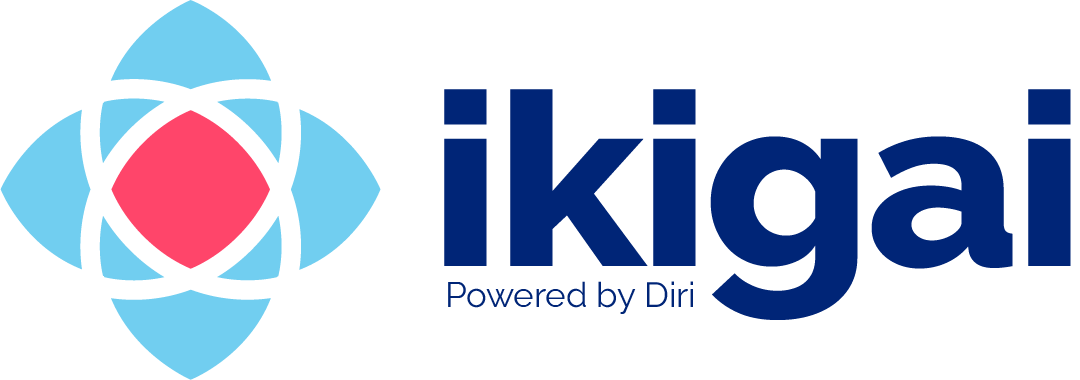 ¿CUÁLES SON LOS PRIMEROS PASOS?
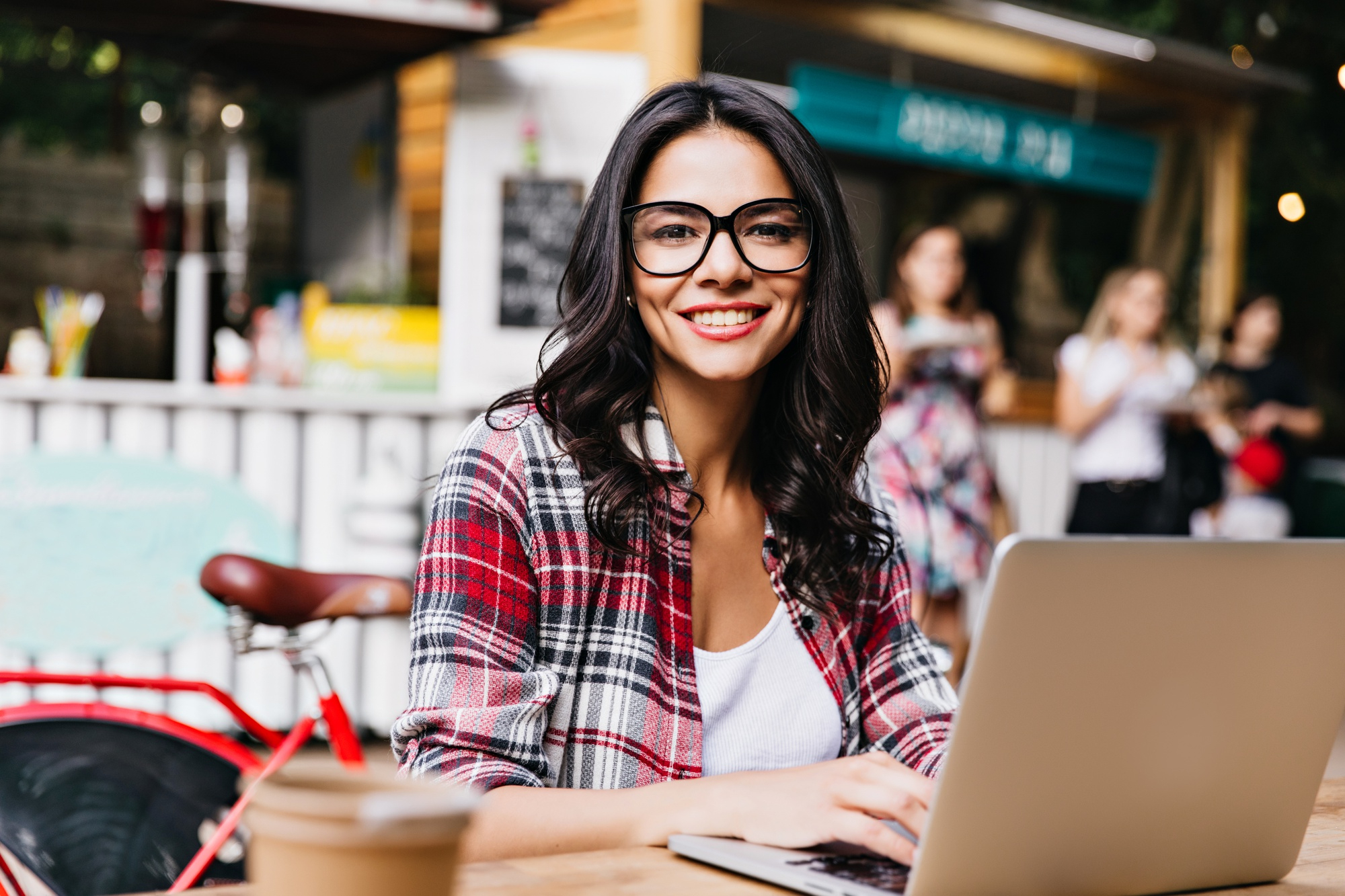 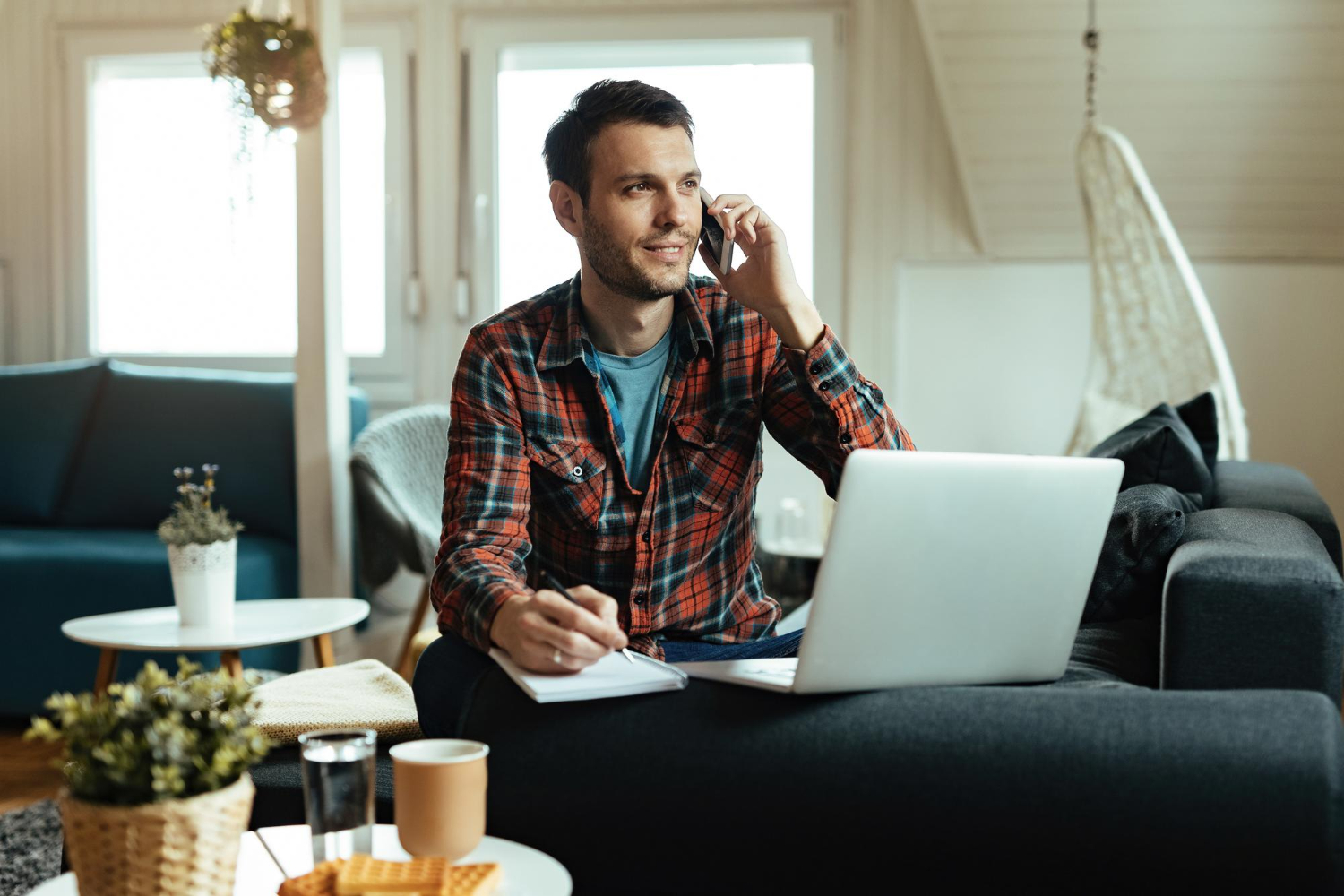 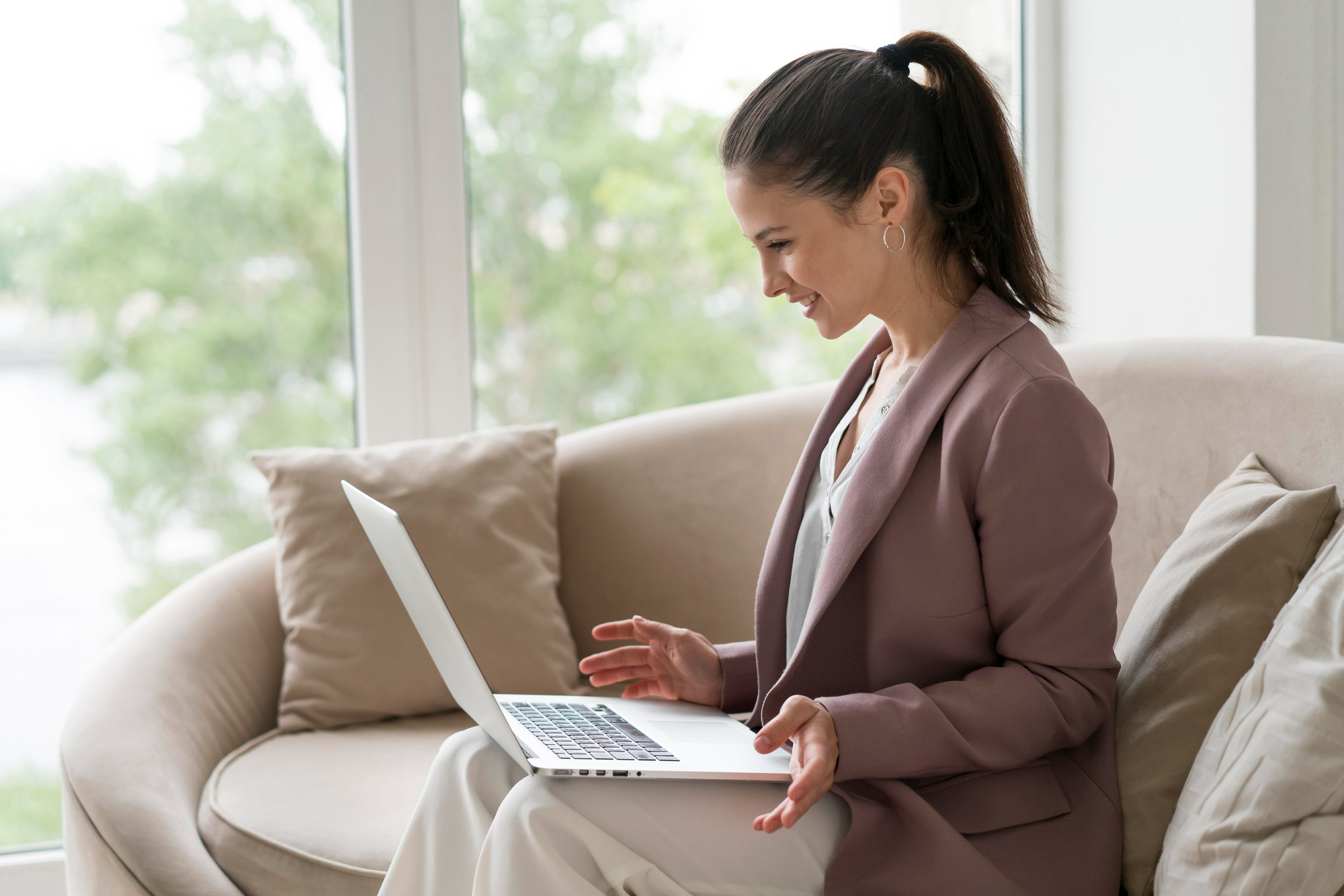 2. Comienza a invitar a ver el Plan de Negocio.
3. Conéctate al sistema de entrenamiento y apoyo diario.
1. Abre tu negocio en línea y conecta tus servicios.
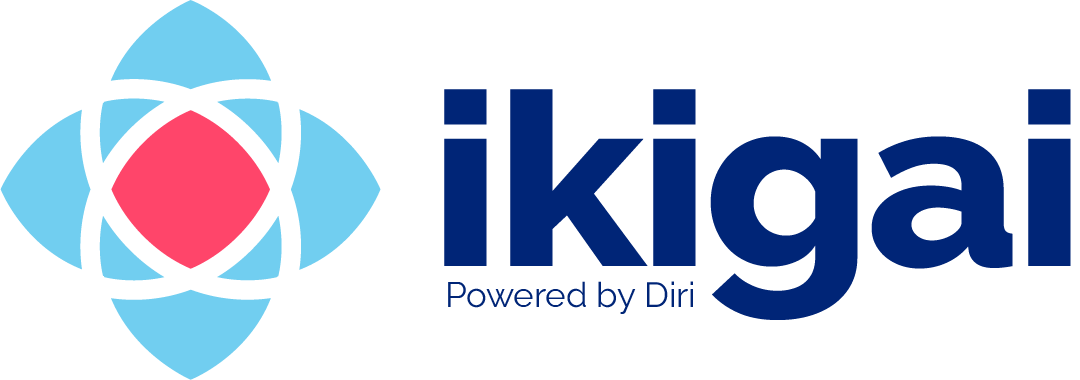 [Speaker Notes: 4]
ARRANCA TU NEGOCIO
RECUPERA TU INVERSION Y 
COMIENZA A GENERAR INGRESOS ADICIONALES
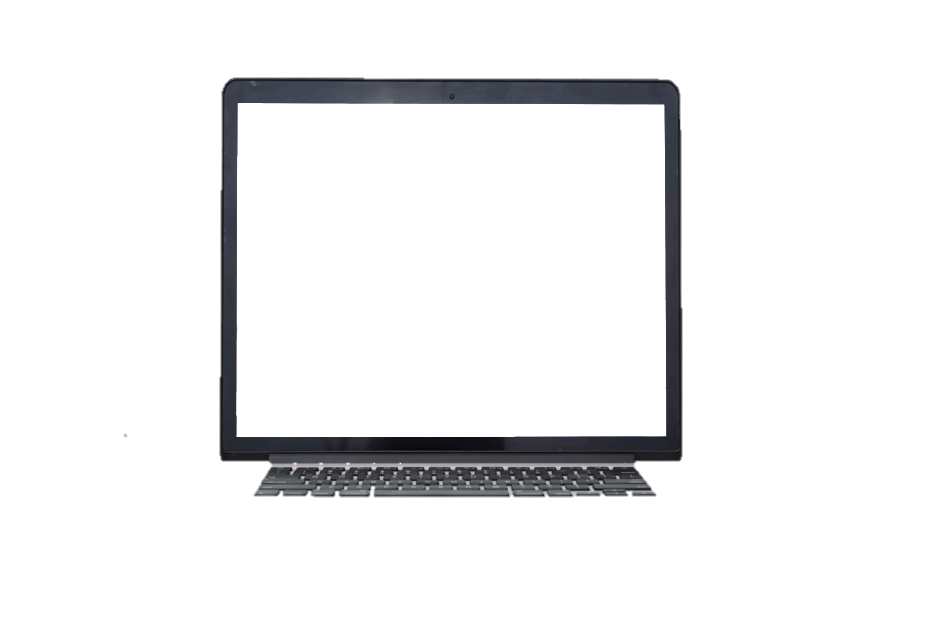 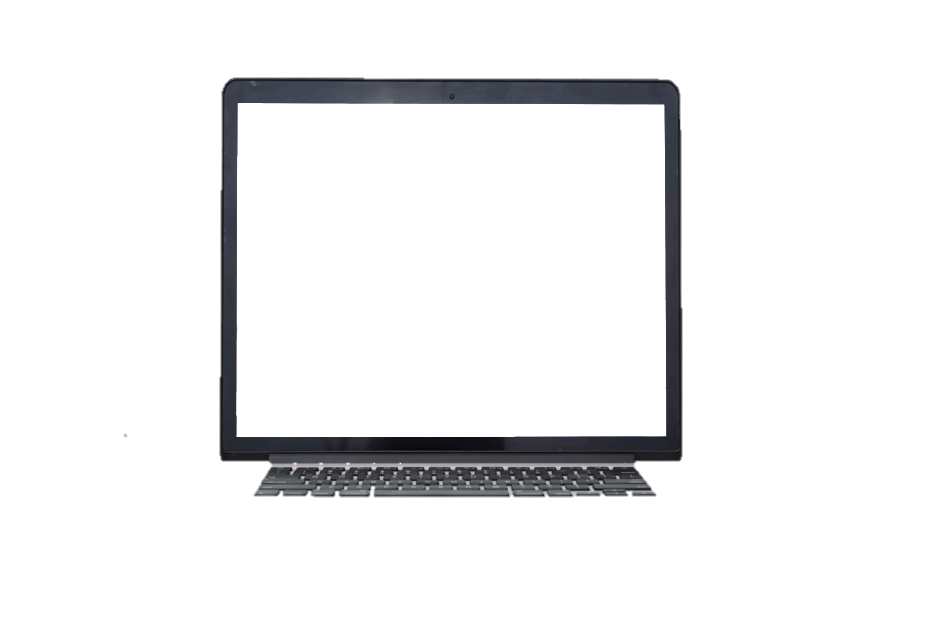 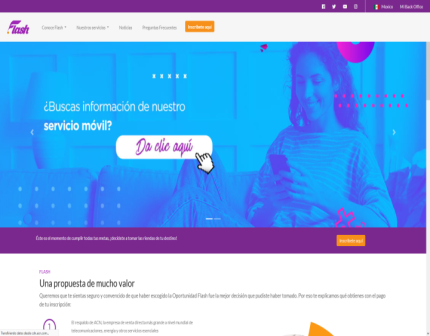 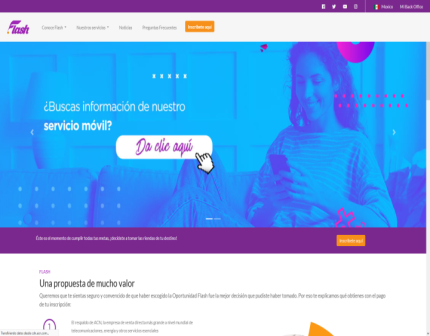 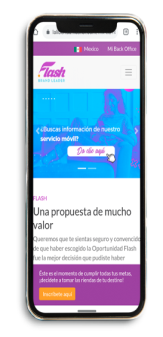 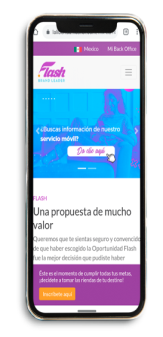 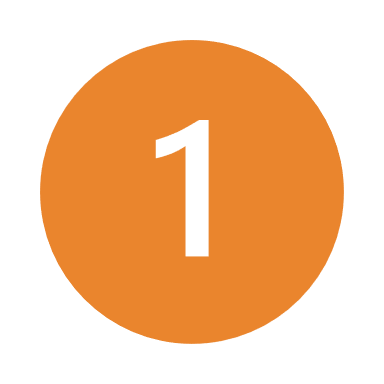 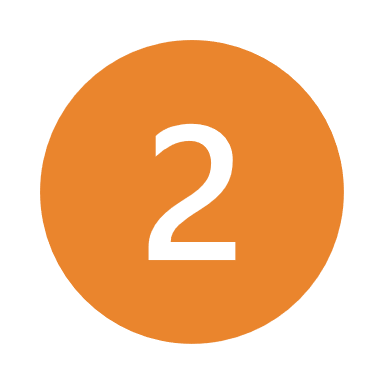 Conecta tus servicios y ponte la meta de adquirir tus primeros clientes.
Dirige a interesados en ganar dinero a ver al plan de negocios para comenzar a crecer tu equipo.
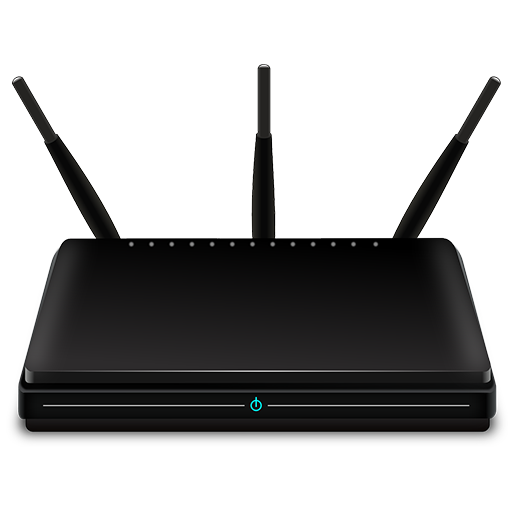 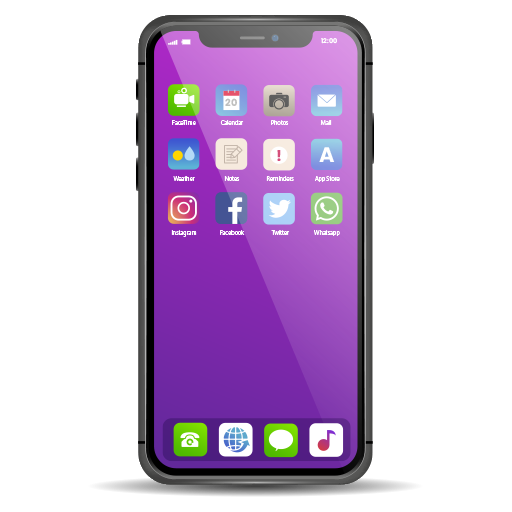 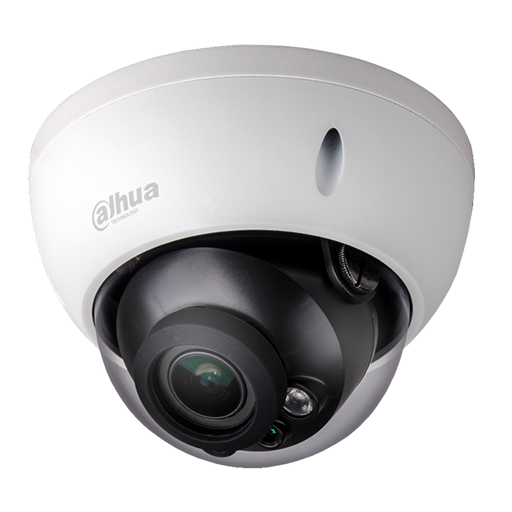 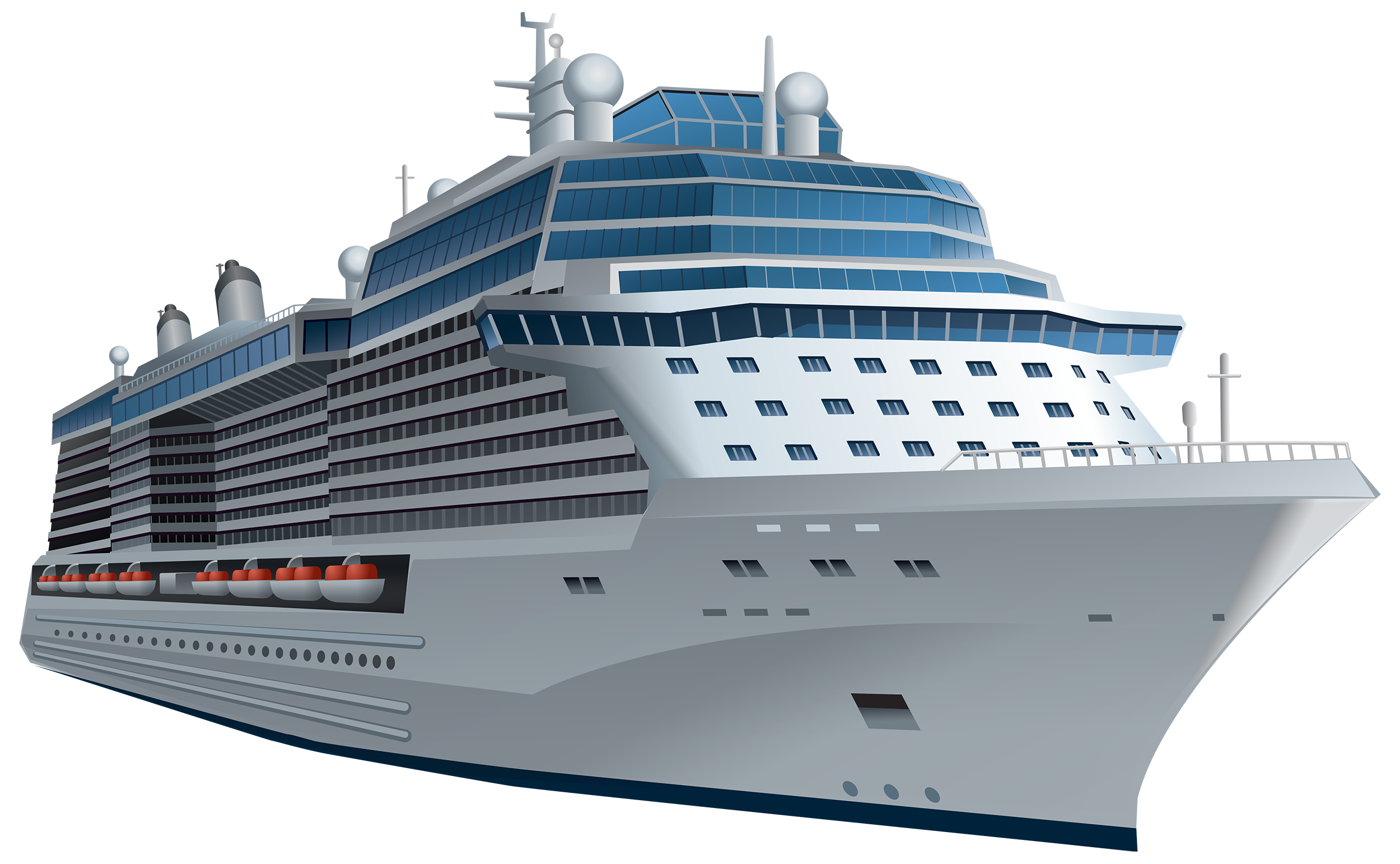 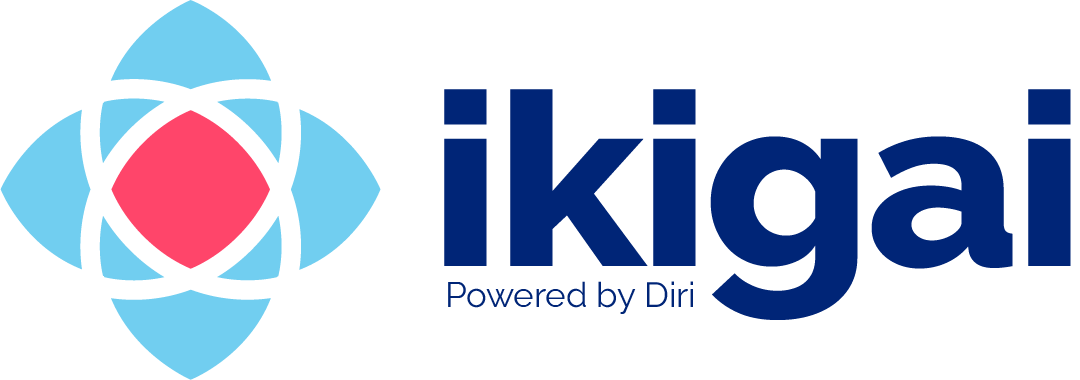 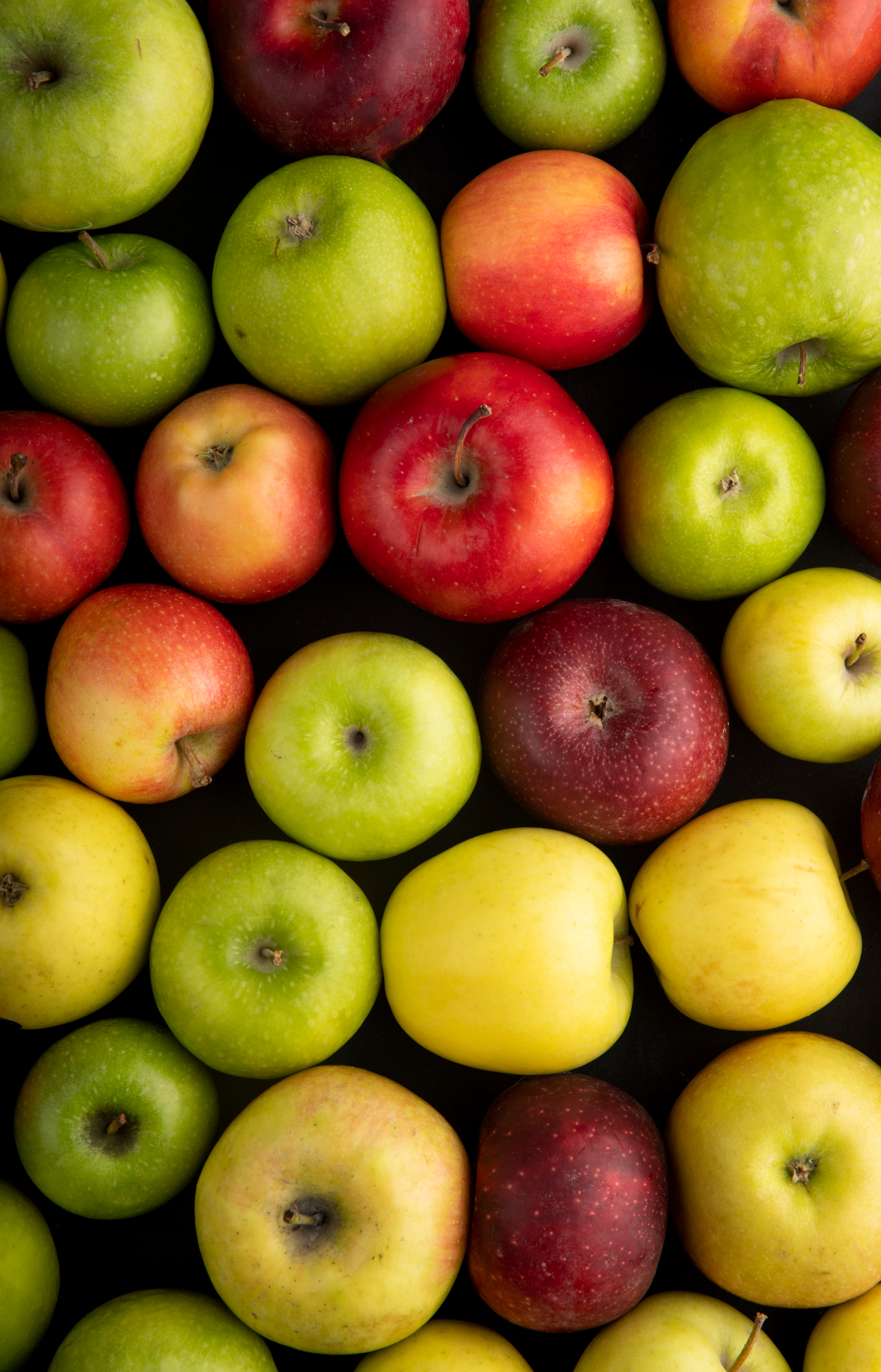 COMIENZA A CRECER
HABLA CON MUCHOS
IDENTIFICA MANZANAS
Manzanas Rojas Están muy interesados
Manzanas Verdes Tienen que pensarlo.
Manzanas CafésNo están interesados
¡Separa, no vendas!
DÍ Y PREGUNTA A TODOS
CON ENTUSIASMO, POSTURA Y CONFIANZA
Hola, ¿Cómo estás? (ESCUCHA)

¿Te ayudaría GENERAR UN INGRESO ADICIONAL A TU OCUPACION ACTUAL?

Tengo 3 preguntas para ti:
¿Usas celular y WI-FI?
¿Tus familiares y amigos usan celular y WI-FI?
¿Estás de acuerdo conmigo que cada vez que las personas PAGAN esos servicios, alguien está GANANDO DINERO?
¿Te gustaría ser TU quien gane?
Manzana roja – “A mí”
Manzana verde – “¿De qué se trata?”
Manzana Café – “No me interesa”
Manzana Dañada – “No lo intentes tú”
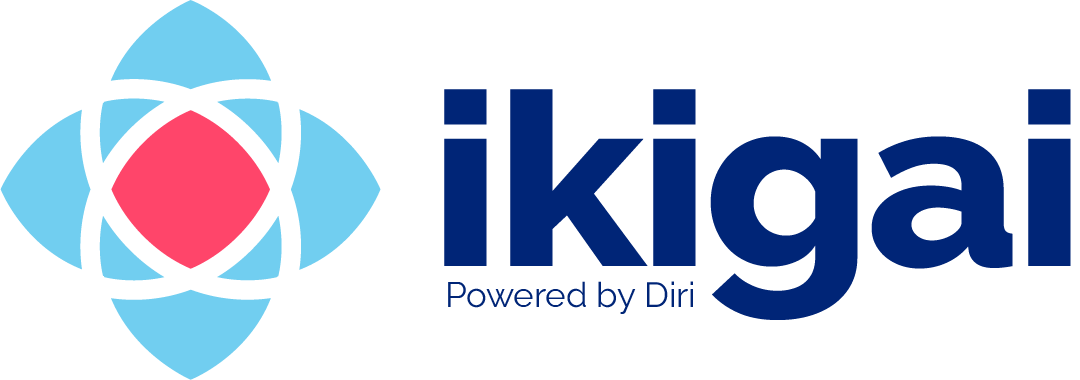 ¿DE QUÉ SE TRATA?
La persona al frente de la expansión de la compañía mostrará como ganar dinero de estos servicios a un grupo selecto de personas el día de XXXX en XXX a las XXXX.  ¿Te aparto un lugar? 

Si te hacen preguntas:
“Ve este video de 2 minutos para darte una idea y conéctate a la presentación a las XXX para entender los detalles”
¡NO expliques el negocio!
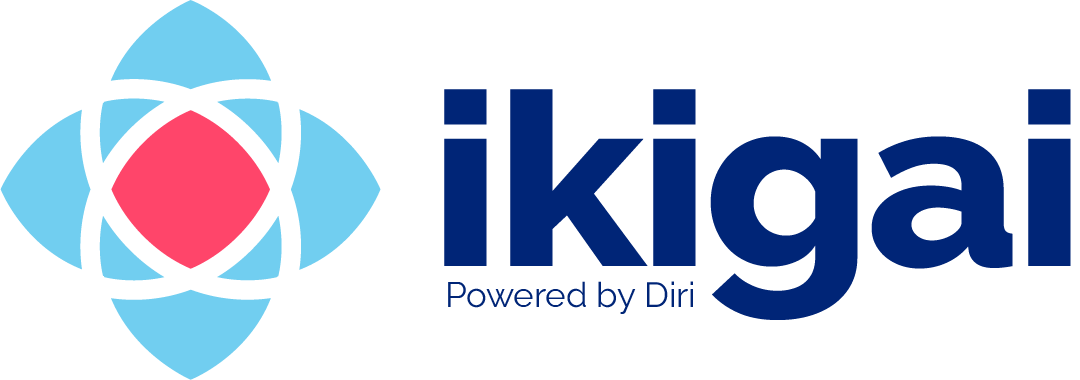 SI NO VEN LA OPORTUNIDAD
¿Me harías un enorme favor? 
Estoy tratando de… (comparte lo que quieres lograr o resolver)
Si pudieras ahorrar, recibir saldo mensual gratis, ayudar a alimentar a niños, con una compañía honesta. 
¿Me apoyarías usando todos los servicios?
¿Qué puedo hacer yo por ti?
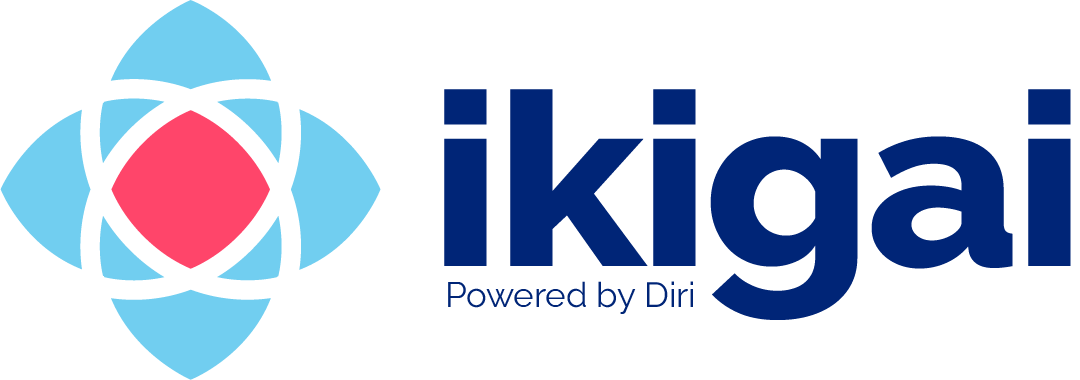